Clowder: 
An Open Source Scientific Data Management Framework
Luigi Marini
Lead Research Software Engineer
National Center for Supercomputing Applications (NCSA)
University of Illinois at Urbana-Champaign
Clowder and Long Tail Data
Clowder is a customizable and scalable data management framework to support any data format and multiple research domains
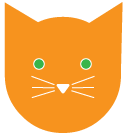 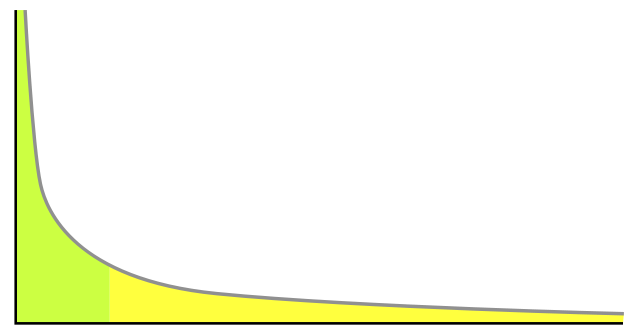 Scalability
Data Size
Extensibility
Data Types
Heidorn, P. Bryan. "Shedding Light on the Dark Data in the Long Tail of Science." Library Trends, vol. 57 no. 2, 2008, p. 280-299. Project MUSE, doi:10.1353/lib.0.0036.
[Speaker Notes: In closing, we go back to another pun around the word Clowder, and cats, and talk about the Long Tail of Data. We hope you can see how, by being so flexible, supporting any data type and analytics, Clowder tries to support the long tail of data that often arises in research. At the same time, being built on best practices to scale, Clowder has been used with large data sets and together can provide support for three typical needs in research data analysis, big data, custom algorithms and custom data formats.]
Clowder and Long Tail Data
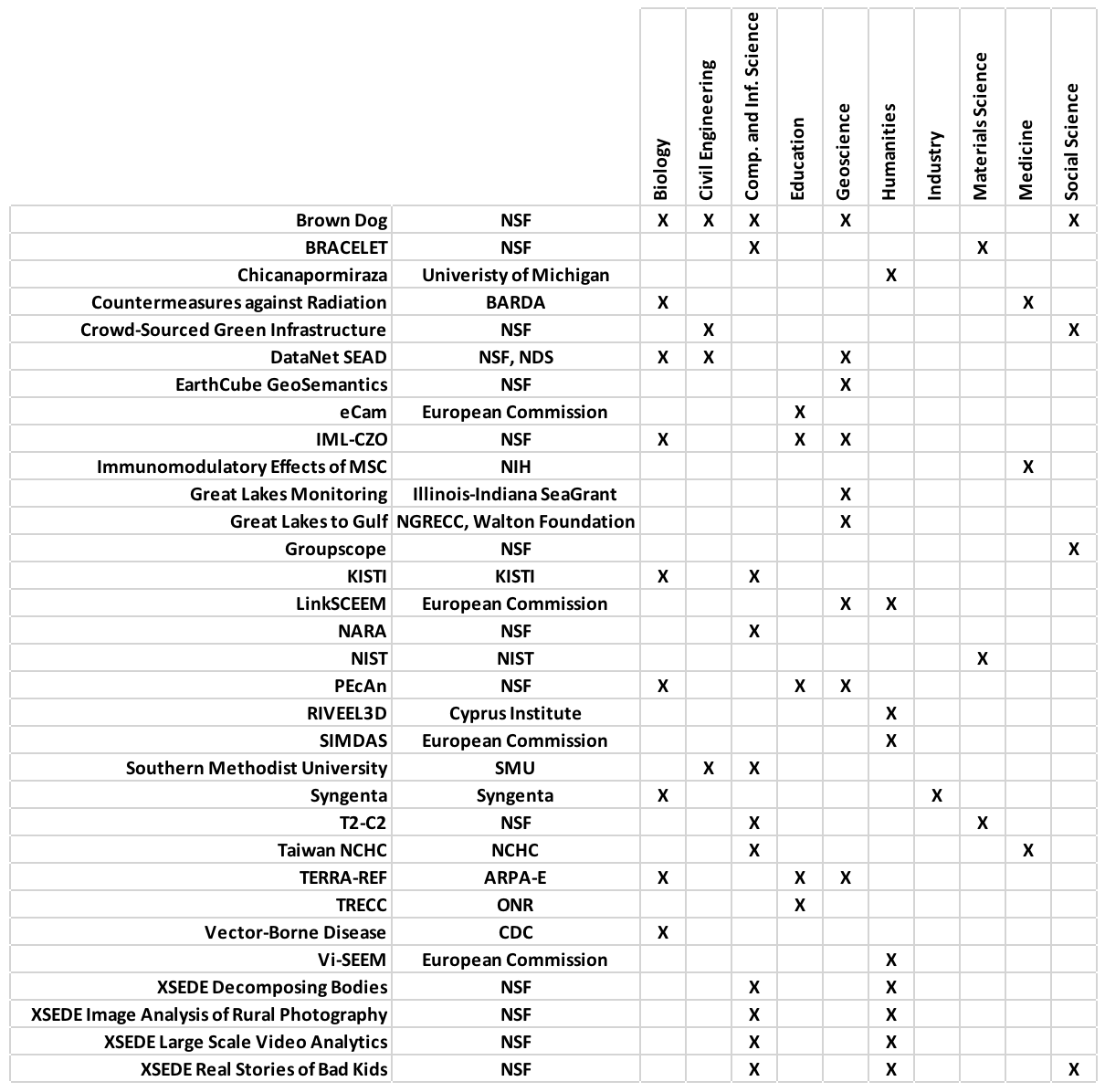 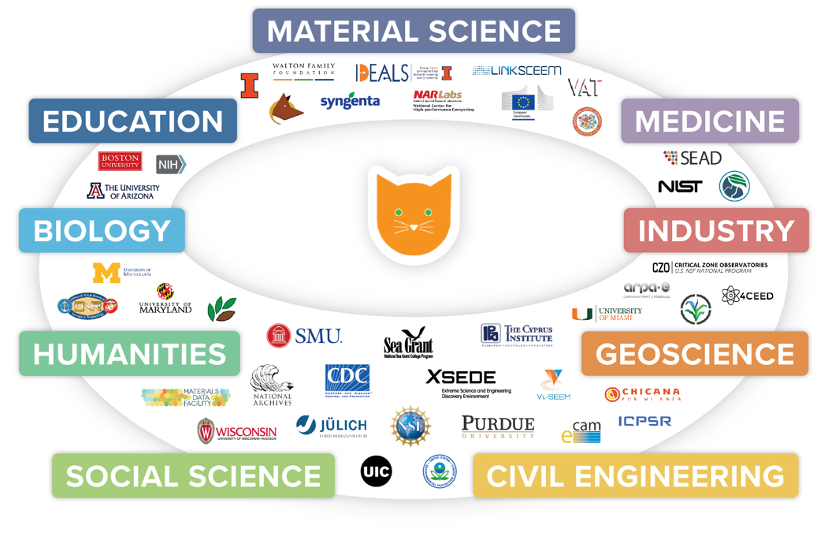 [Speaker Notes: These are 2 processes that we have adapted to varying degrees as clowder extractors. One detects ice wedge polygon, and the other detects lake area change, fire scars and retrogressive thaw slumps.]
A FRAMEWORK TO BUILD YOUR OWN DATA MANAGEMENT SOLUTIONS
Customize and deploy your own instance
Deploy on multiple backends
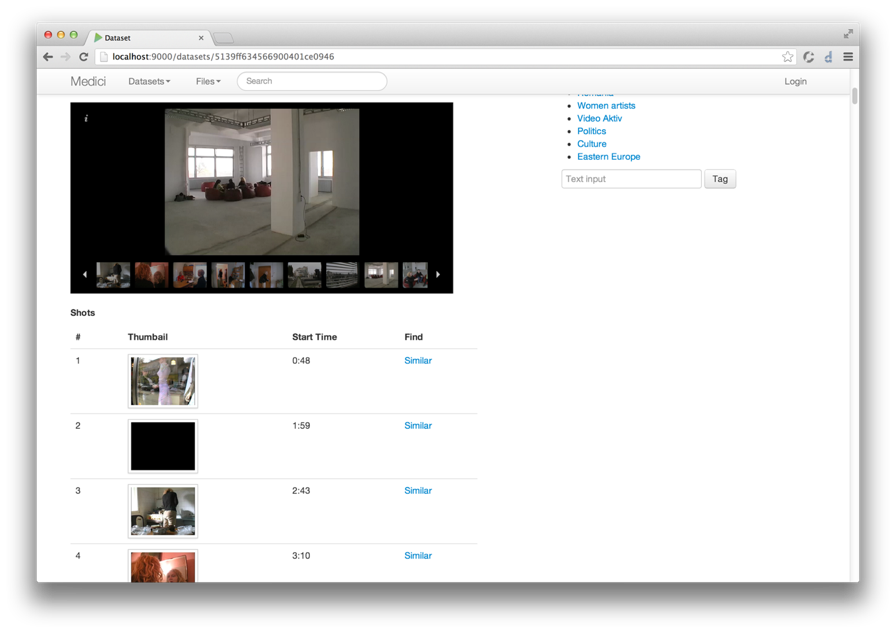 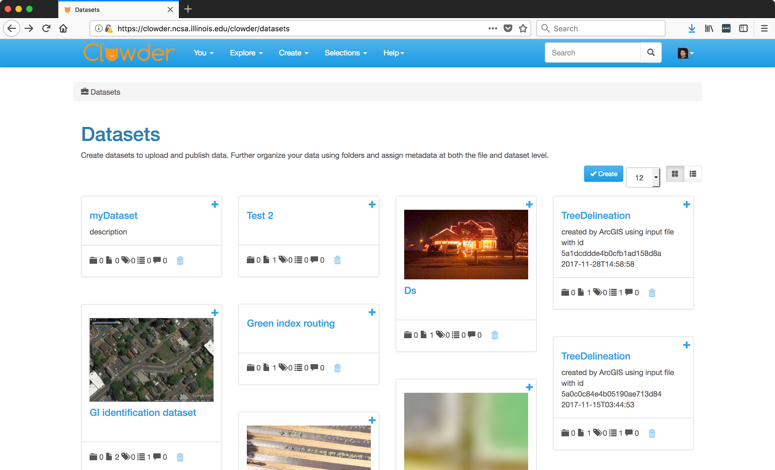 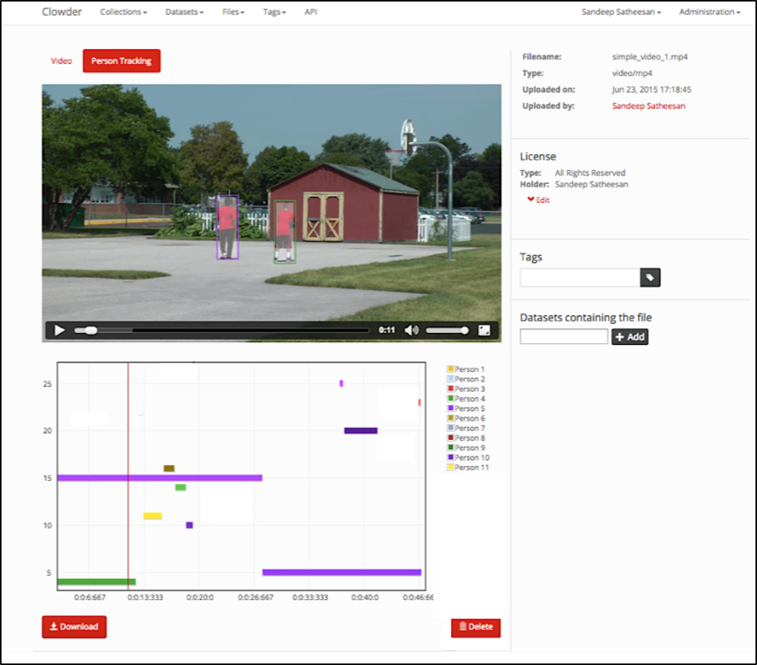 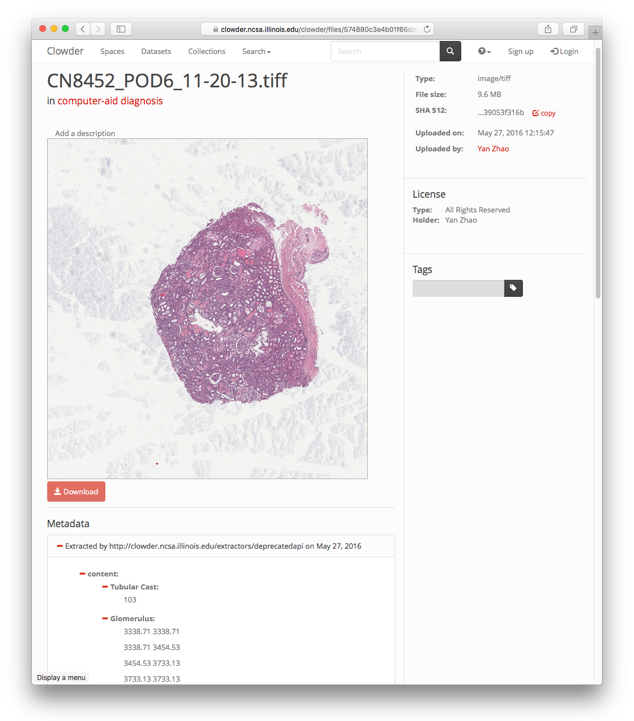 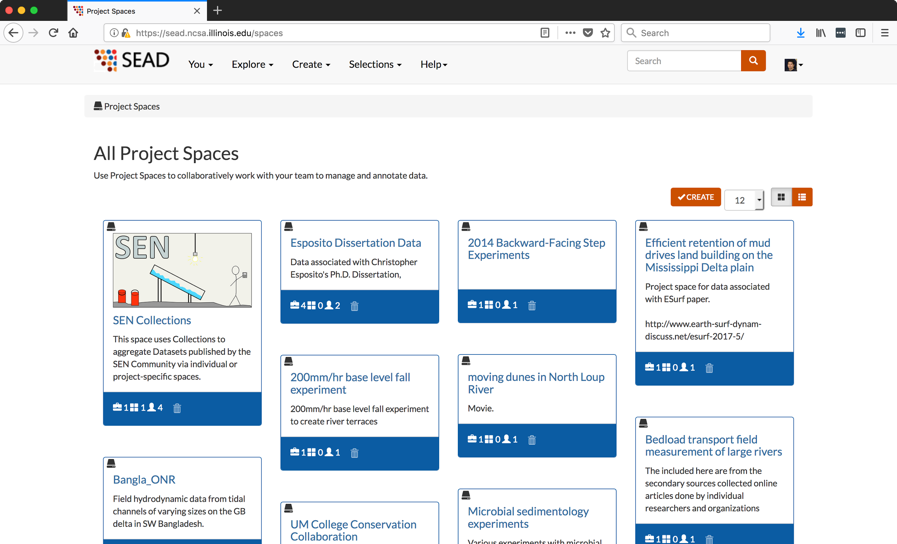 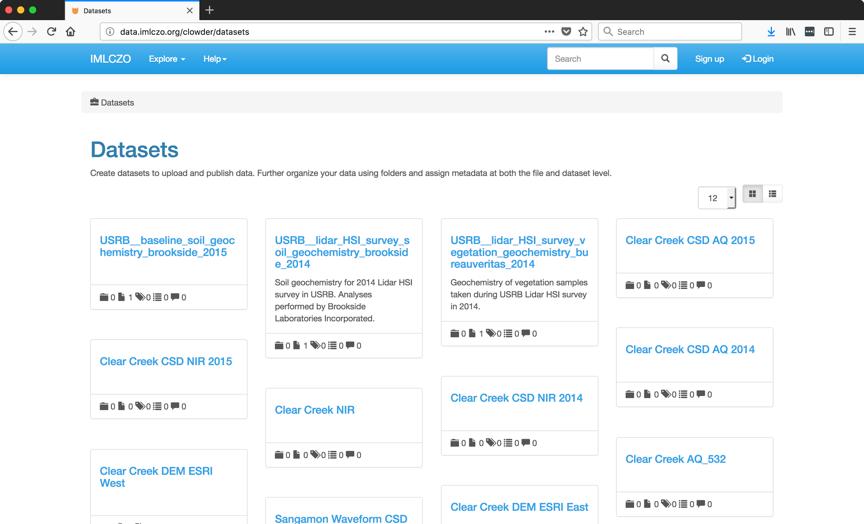 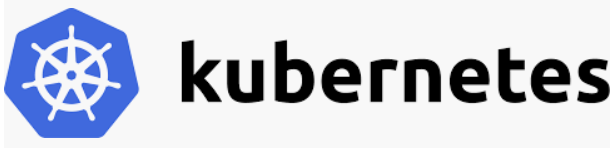 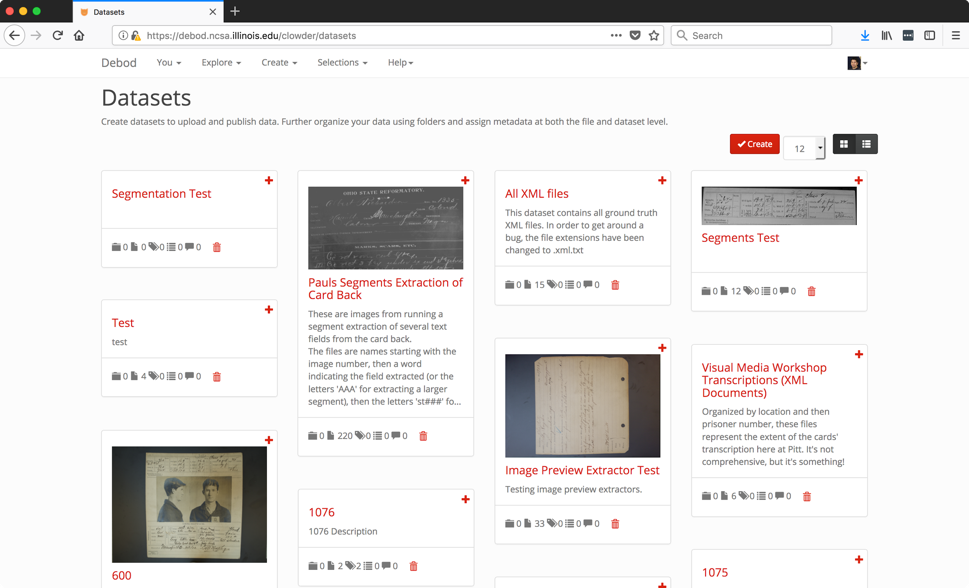 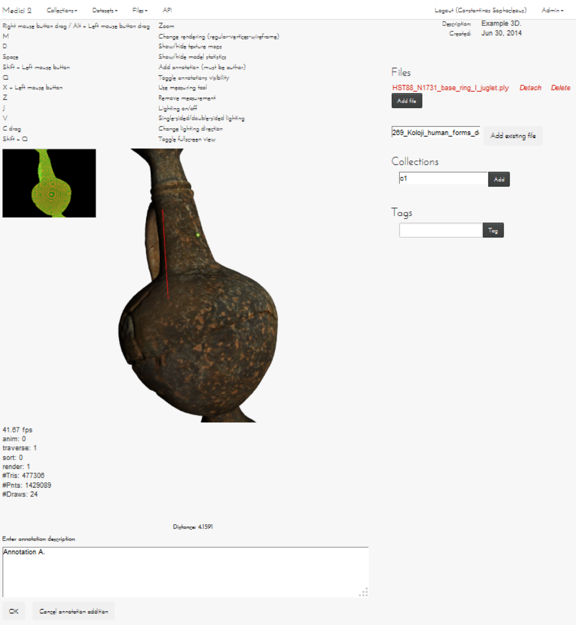 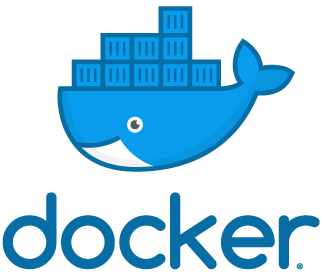 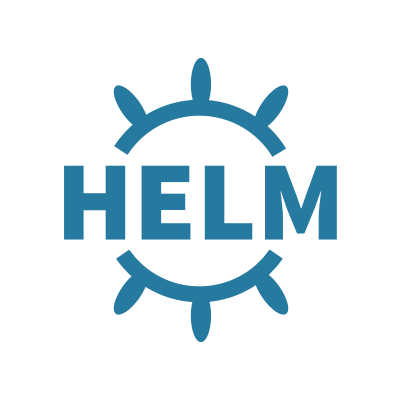 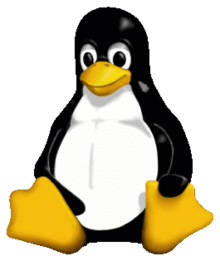 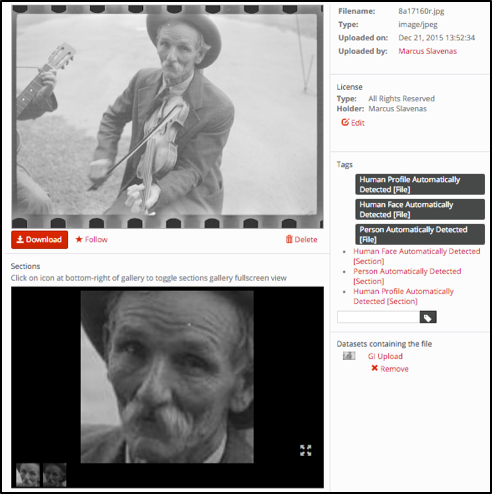 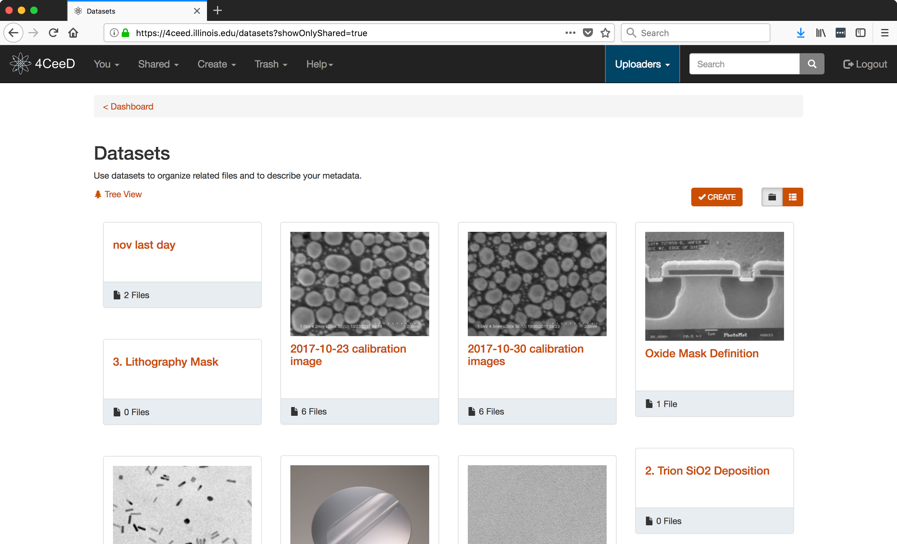 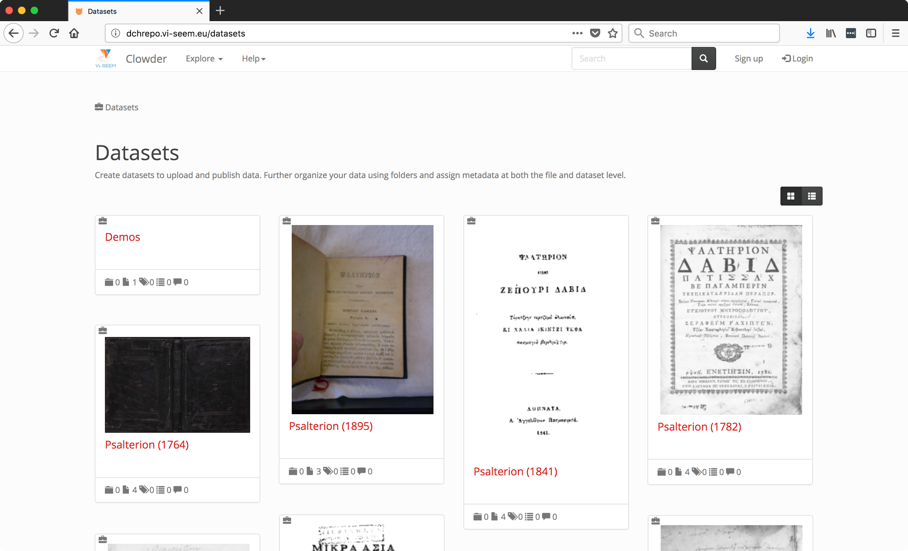 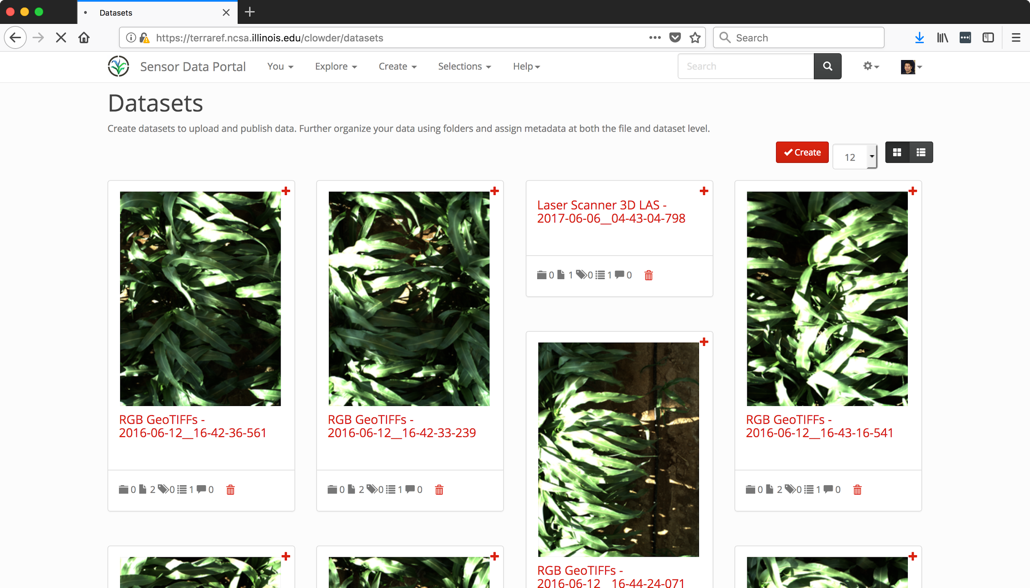 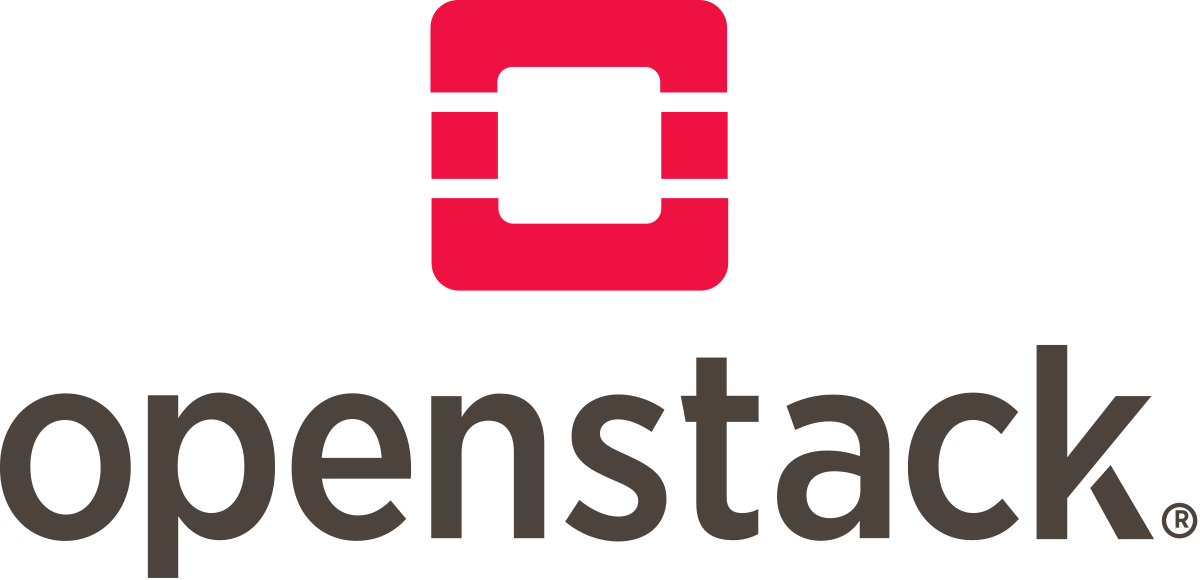 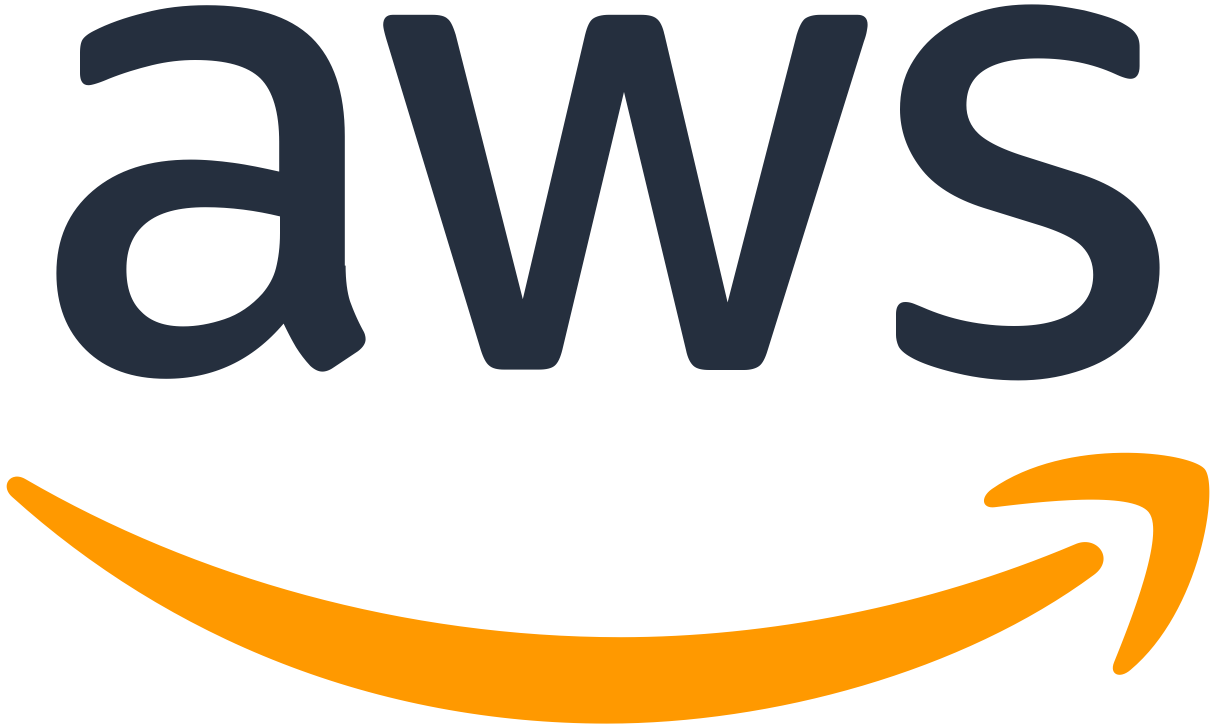 [Speaker Notes: Clowder is not a central service, but a portable framework that can be installed on many backends. There is no one clowder instance, but a many instances to support specific research domains. To date Clowder has been used in research domains that deal with the earth sciences, social sciences, digital curation, biology, cultural heritage in uses cases where data and compute are required. Clowder has been installed directly on Linus, or as docker containers in docker swarm and Kubernetes, on local cluster, as well as AWS. Some instances have supported petabytes of data and millions of job to anlyise and curate data.]
Upload, Share, Index Heterogenous Data
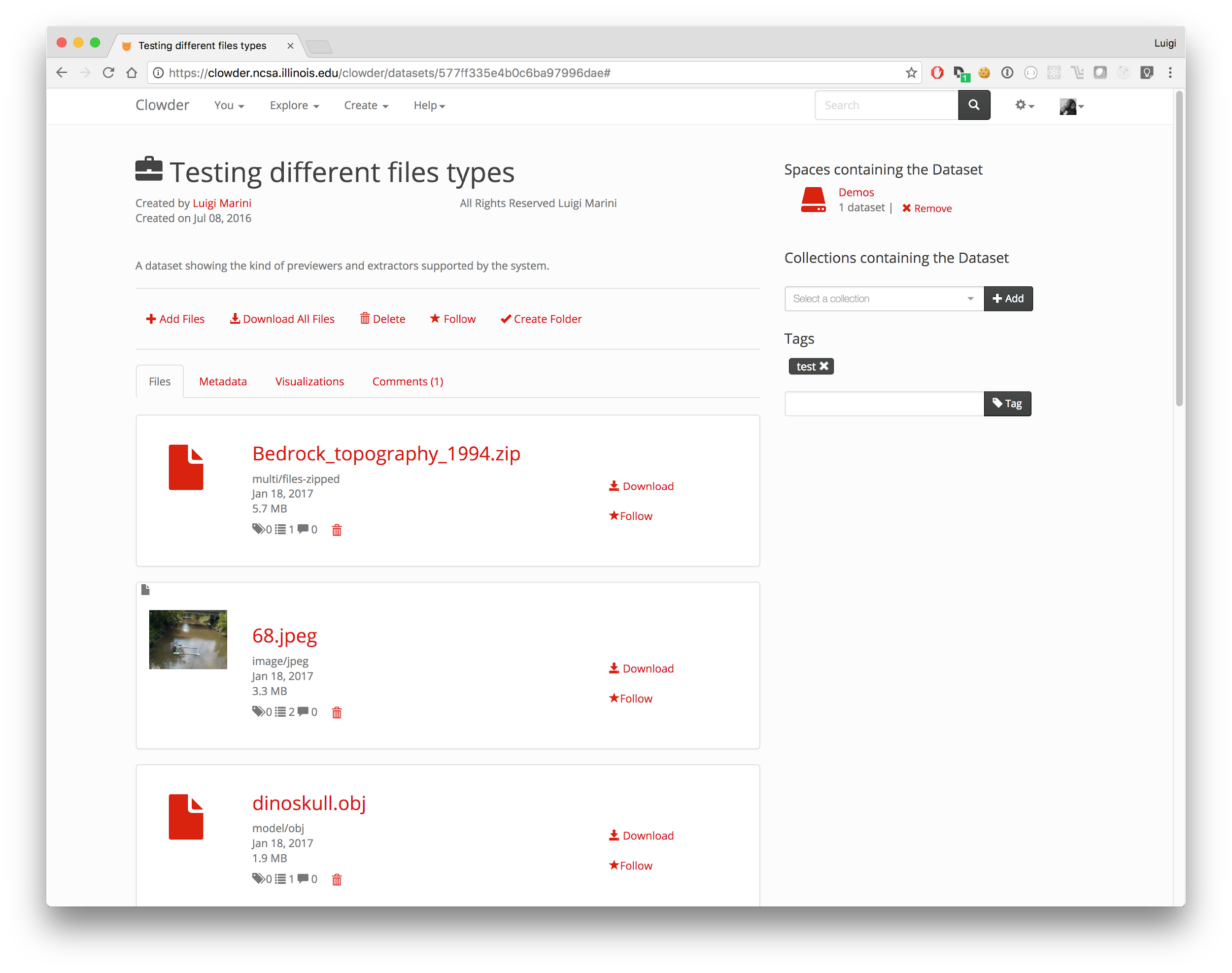 Create datasets of files, folders and metadata
Upload files, tag, license and organize them in datasets and collections
Download datasets and collections using BagIt
Selectively share datasets with collaborators and publish them to the Internet
File visualizations, License, tags
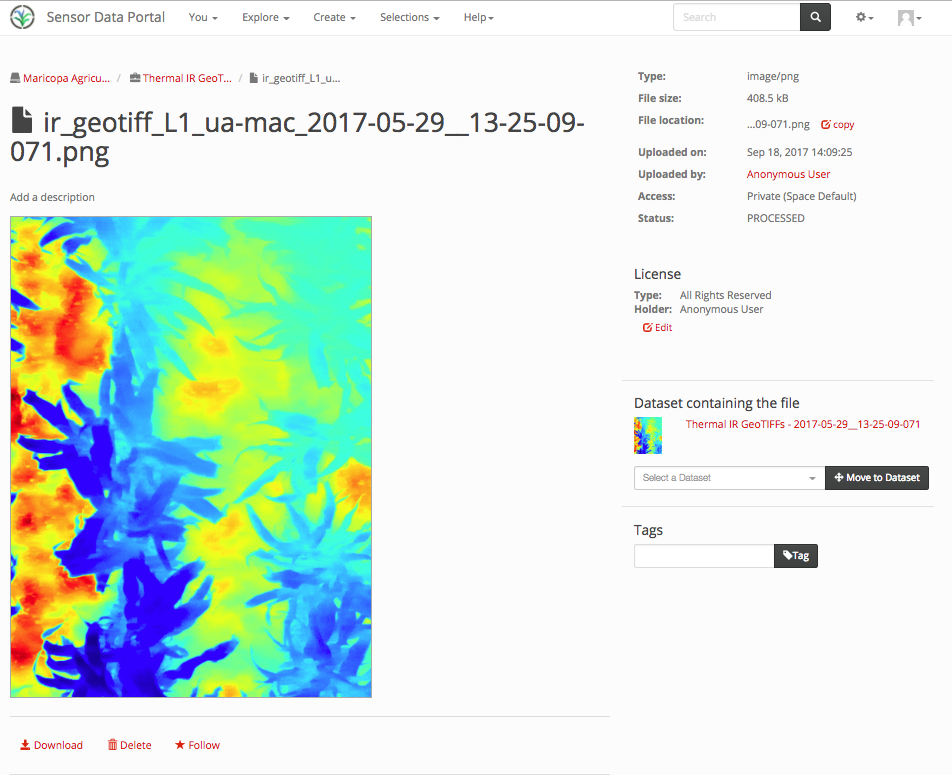 User management
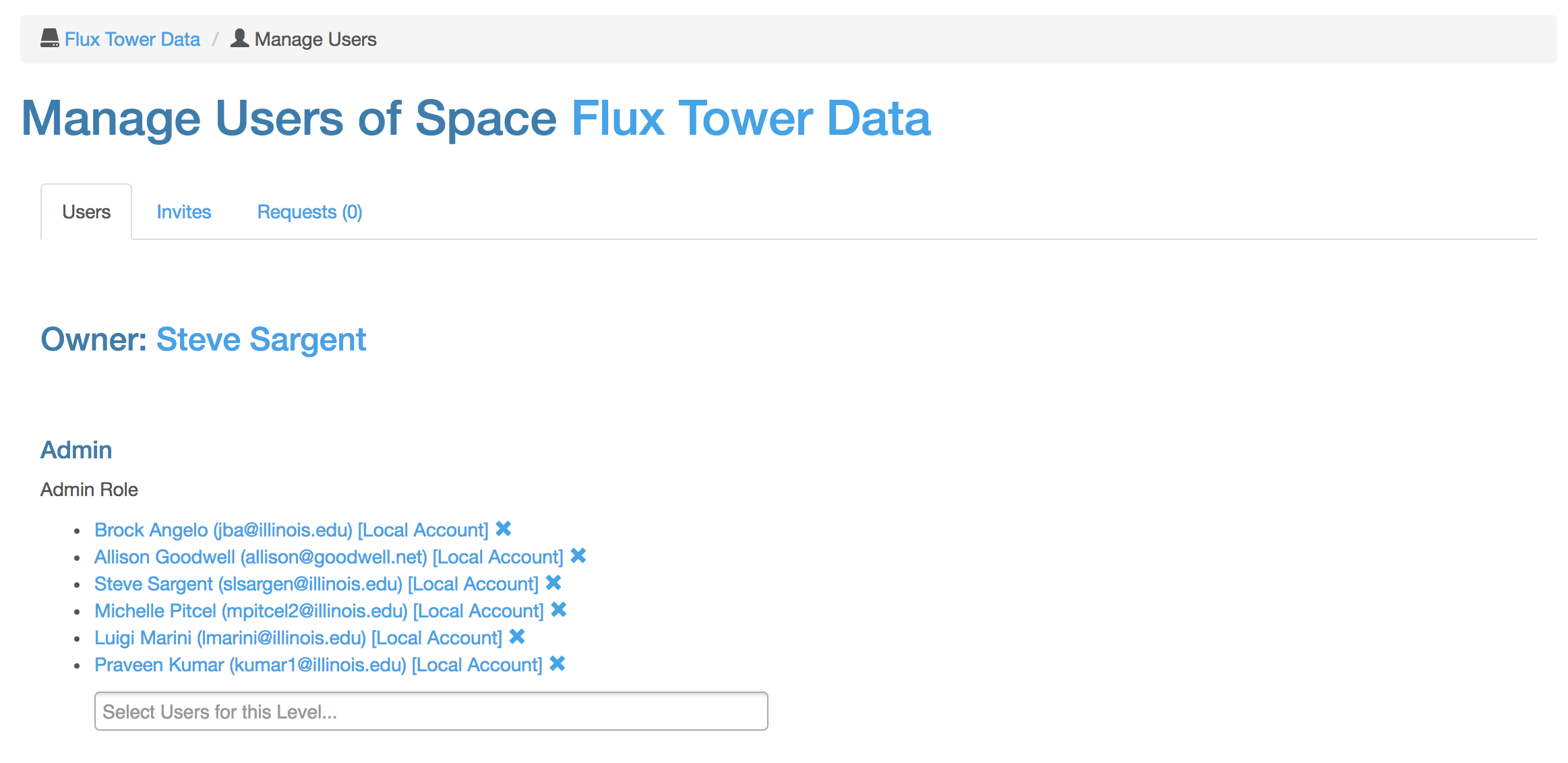 Advanced Search
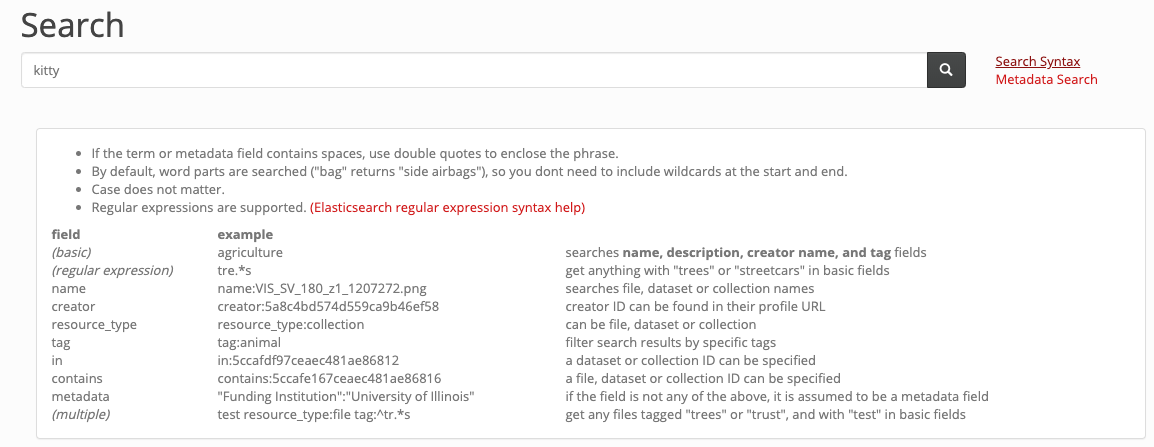 [Speaker Notes: Metadata in Clowder is encoded a JSON Linked Data, a flexible encoding that can accommodate any existing ontologies and makes it easy to create new ones. Users can manually add new fields, guide what fields can be added by other users, and selectively share the underlying data and metadata with selected collaborators or publish them to the Internet.]
JSON Linked Data Metadata
API Machine Parsable
User Specified
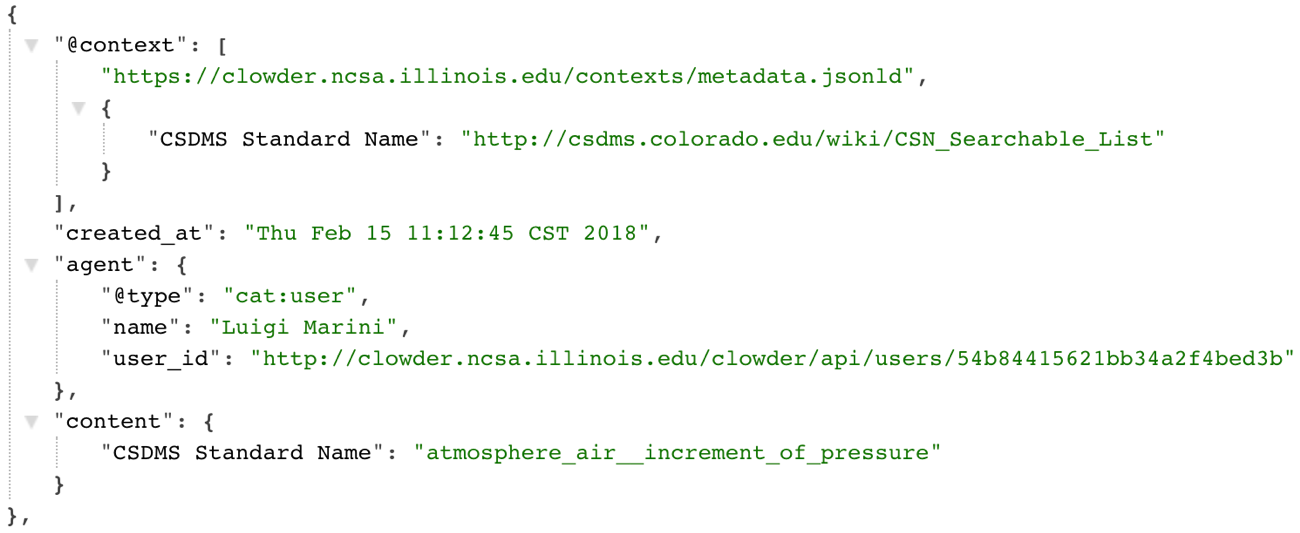 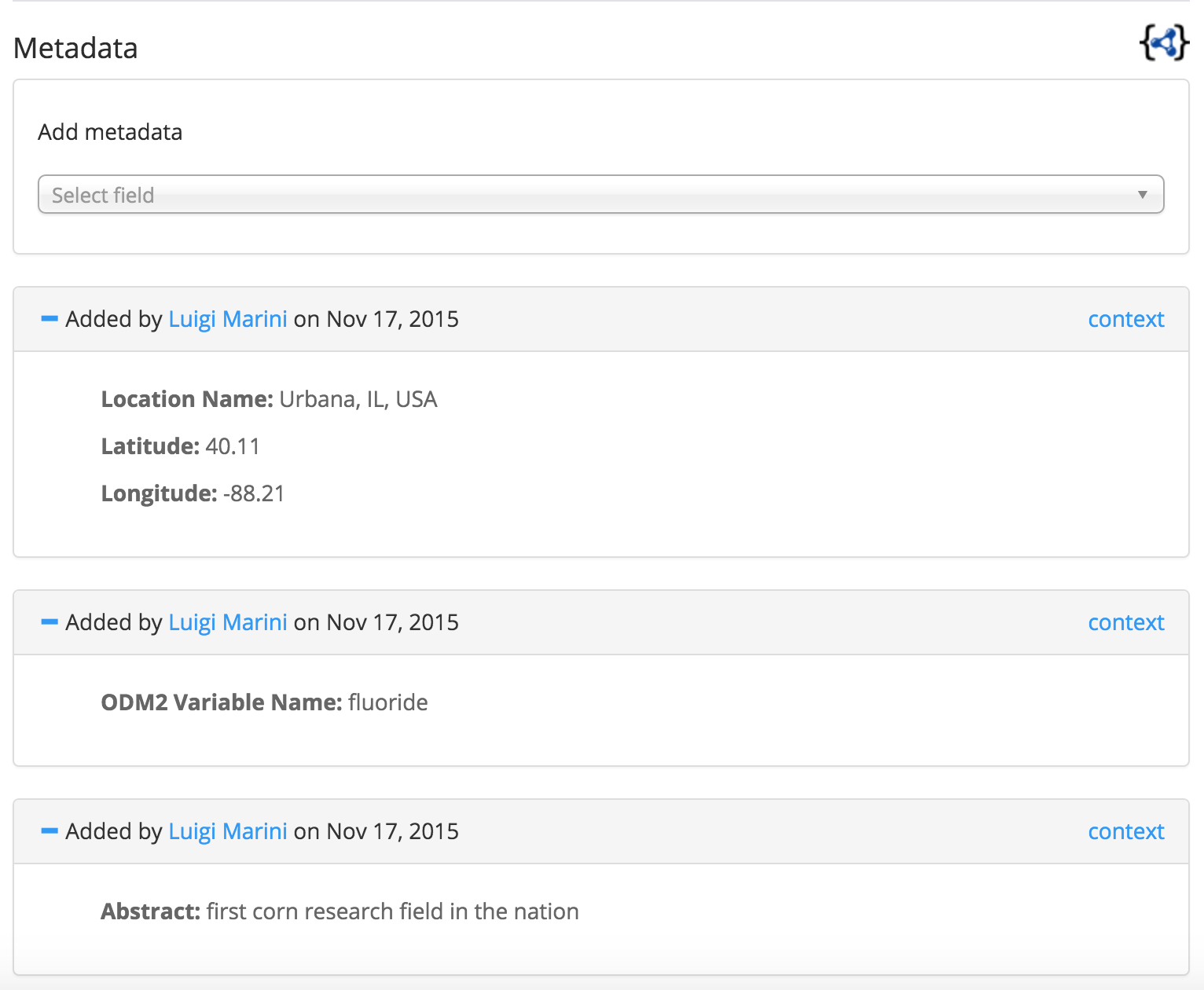 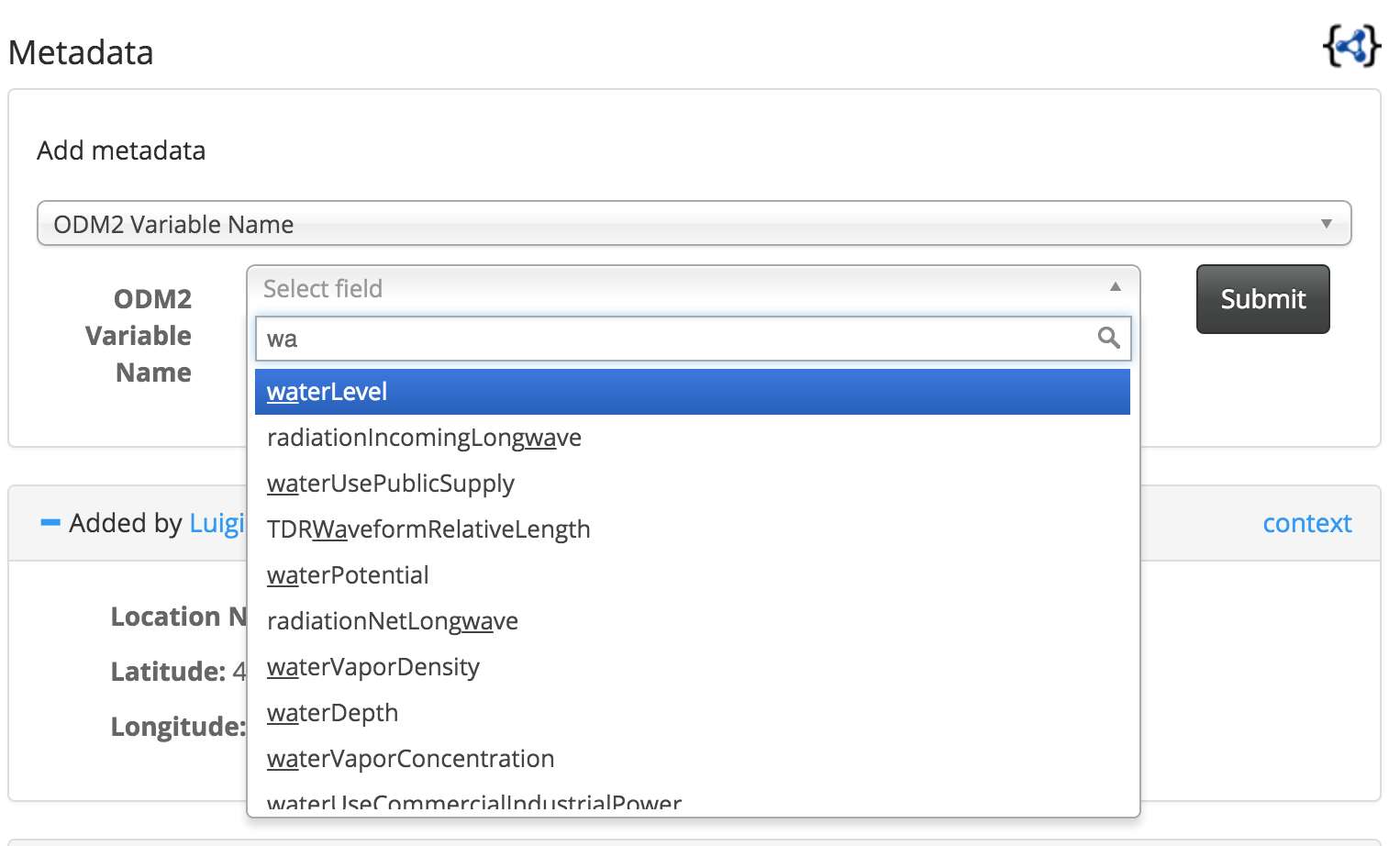 Standard Vocabularies
Machine Specified
Searchable
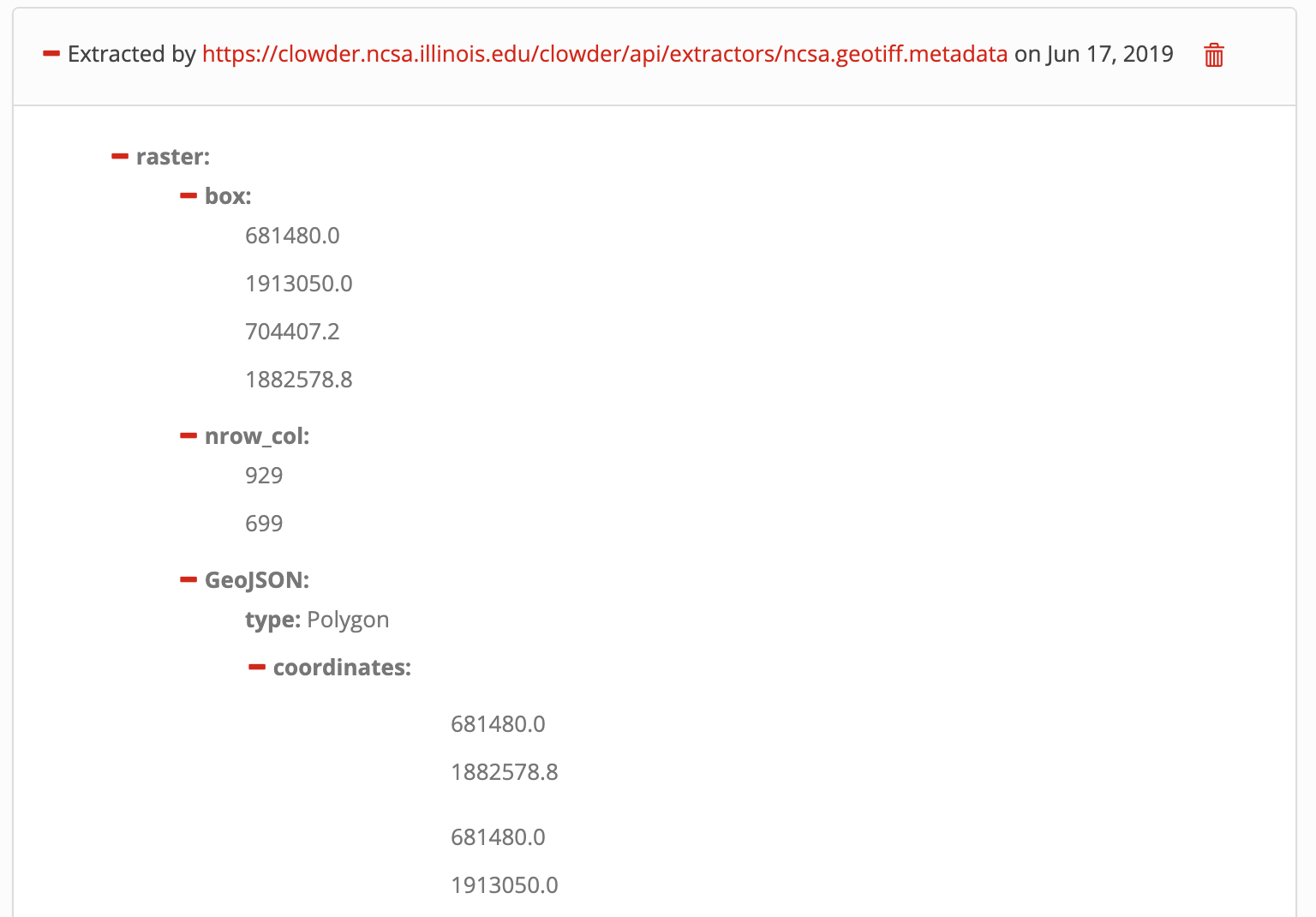 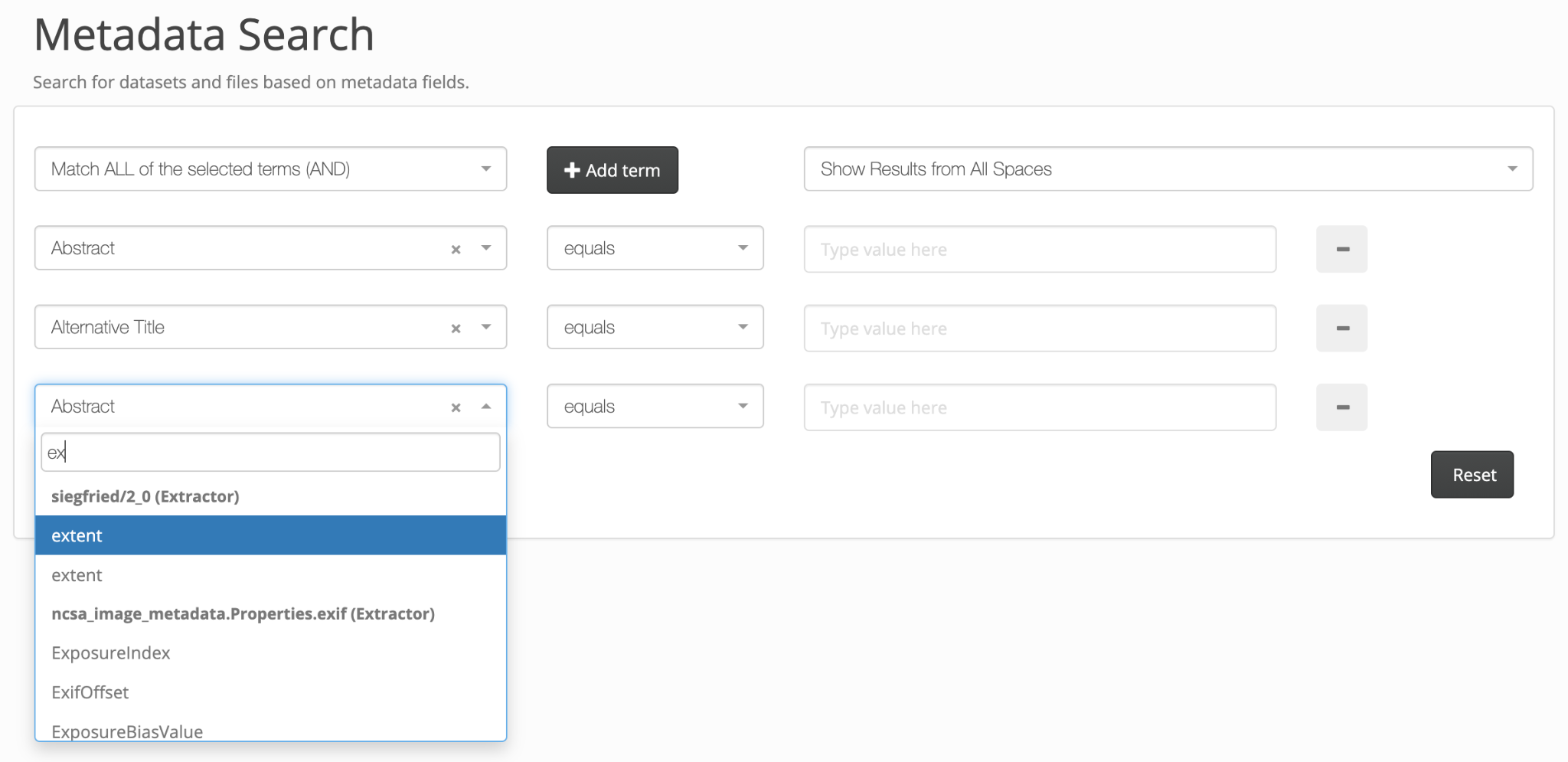 [Speaker Notes: Attached to the files and datasets, is a very generic way of storing metadata as JSON Linked Data documents.

The Linked Data approach follows on the Semantic Web Technologies roots of Medici. The JSON format makes it easier for users who are not familiar with LInked Data to still have uniquely defined and portable metadata in a format ubiquitous to the web. This is very similar to what SCHEMA.org does.

This metadata can be specified by users using the web UI or a web api, or by a machine, a custom client or an information extractor (more information on this to come). Furthermore it is all portable and accessible from the web API.

The content of each metadata document can be an arbitrarily deep JSON tree (see example bottom left). The @context element specifies what each key in the content is as a unique URI. This usually from an existing standard vocabulary, ontology or a custom one. Clowder also stores basic information about the creator of the metadata document, such as which user or information extractor created it.

Anyone with the proper permissions can add more metadata to a dataset or file, resulting in social curation of metadata.]
Data Analysis
pyClowder library to simplify developing extractors in Python and R
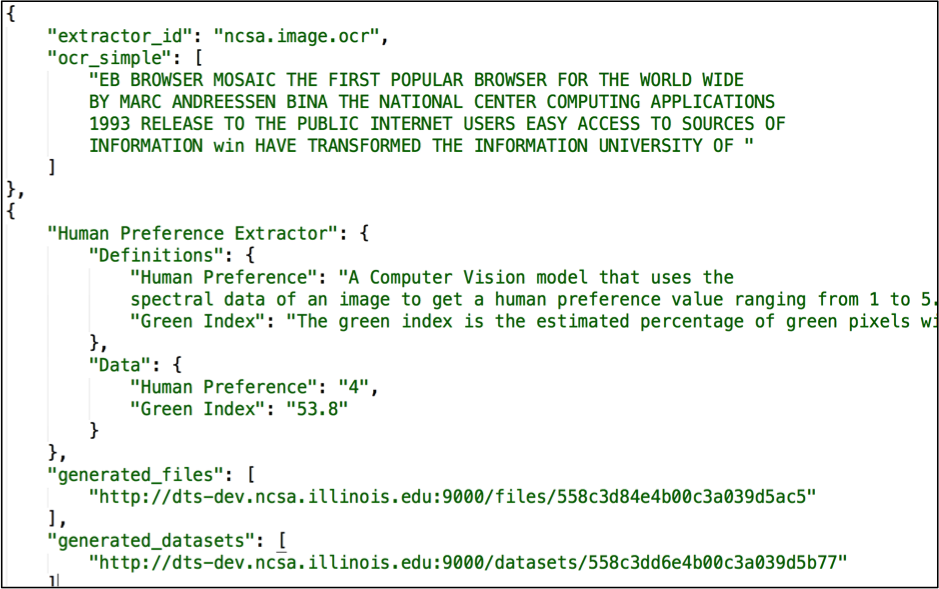 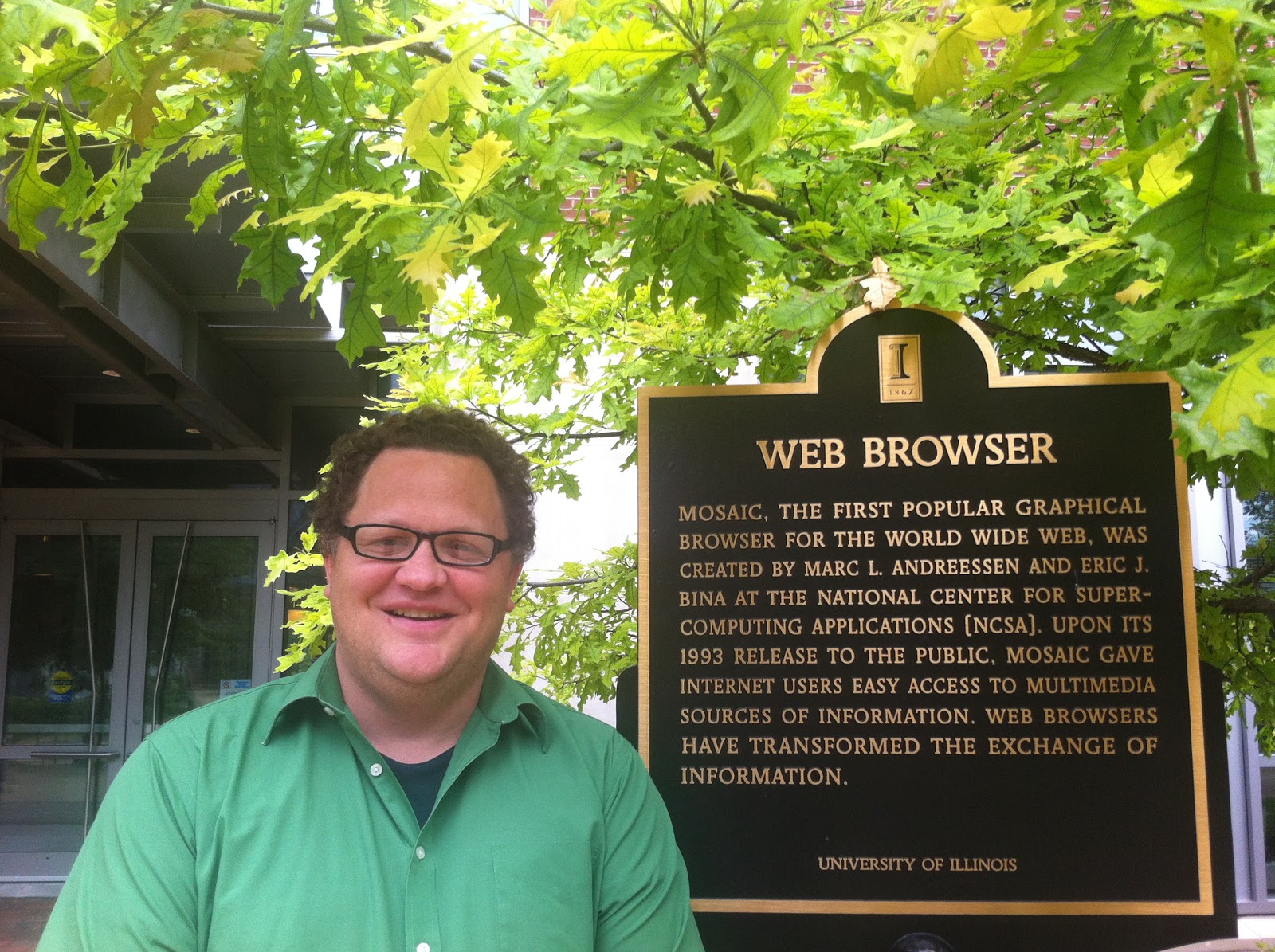 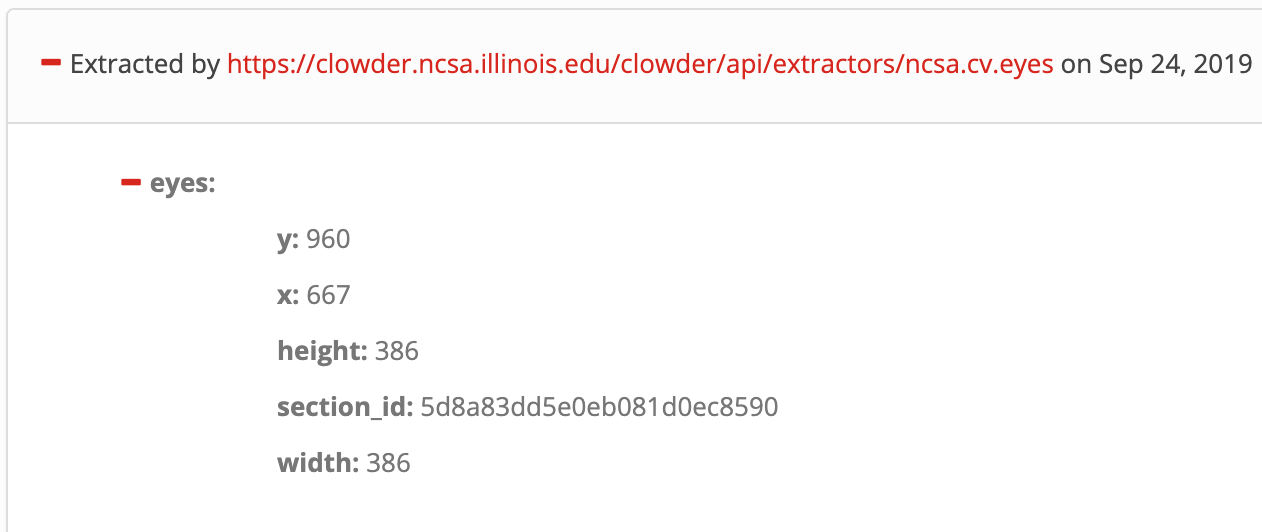 Automatic Execution Events
File uploaded by Mime Type
File added/removed to dataset
Metadata added/removed to dataset
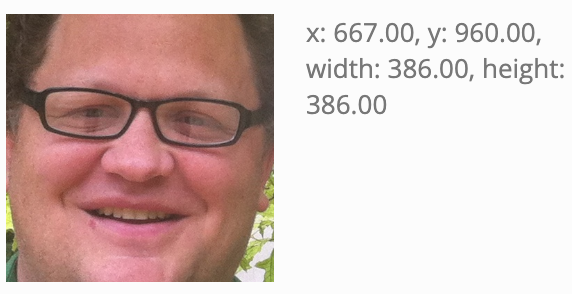 Scalable
Provenance
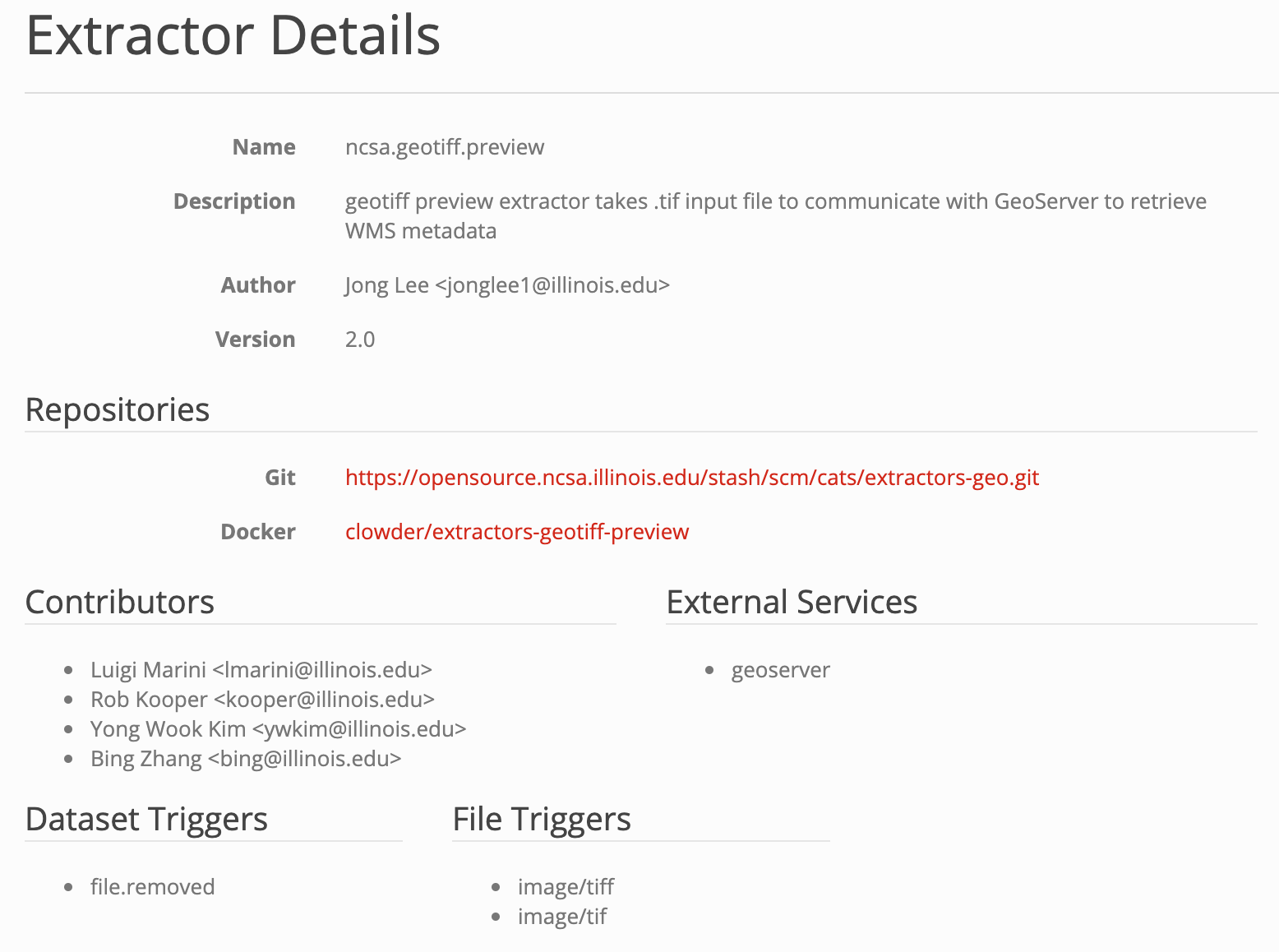 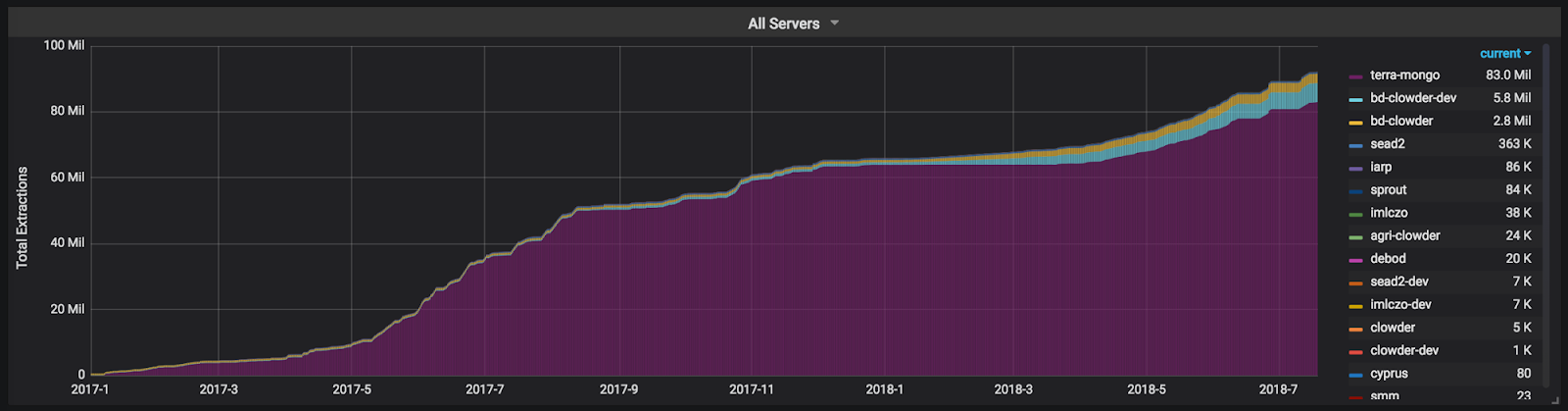 [Speaker Notes: This metadata can also be automatically added to the files and datasets uploaded to Clowder by a swarm of independent information extractors running on the local cluster. These information extractor can create any kind of metadata to attach to the file or dataset, as well as new previews and visualizations of the data. These extractors and previewers, range from identifying people in images, specific cell structures, provide interactive geospatial maps, interactive 3D model viewers and many more. Developers can easily create new ones in Python, R and other programming languages and bundle them as docker containers that can then be scaled out to analyze large dataset collections.]
Data Visualizations
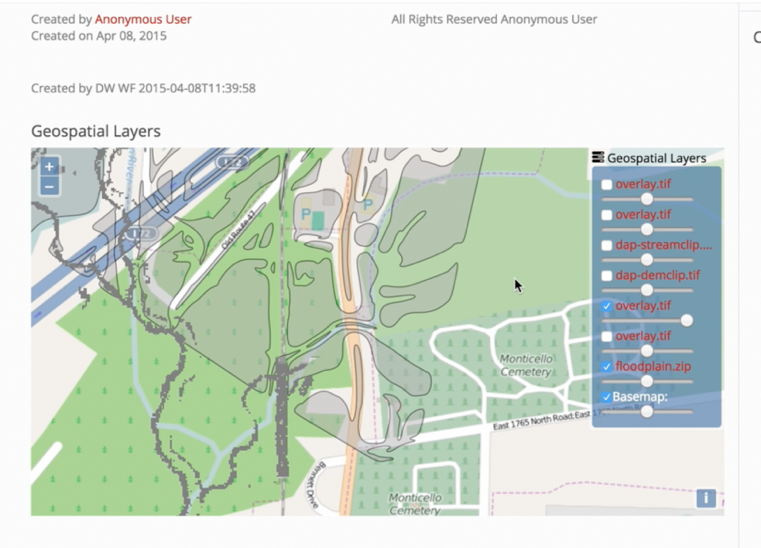 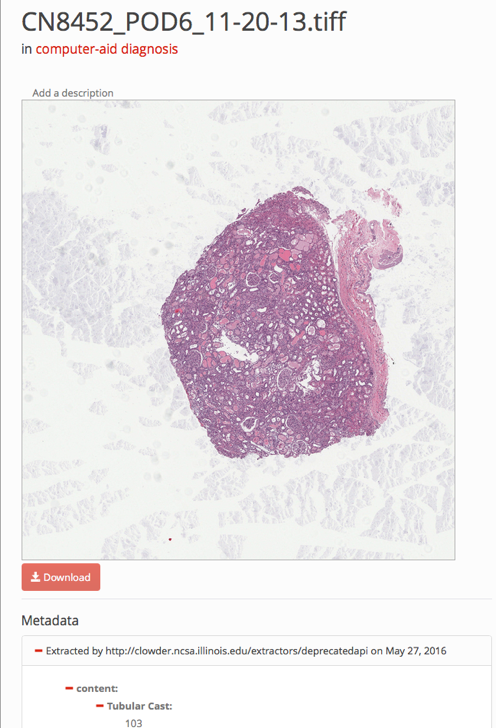 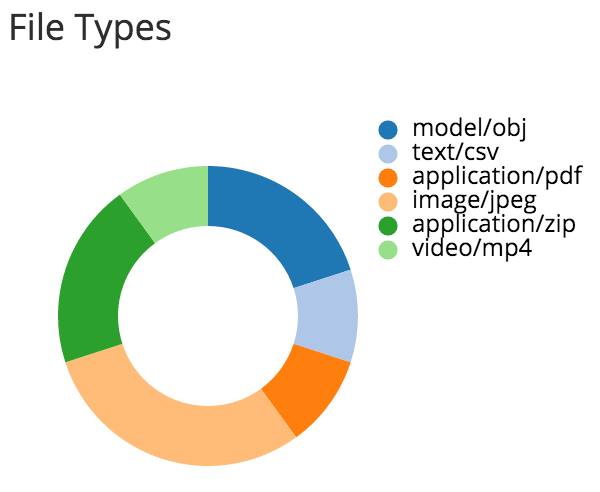 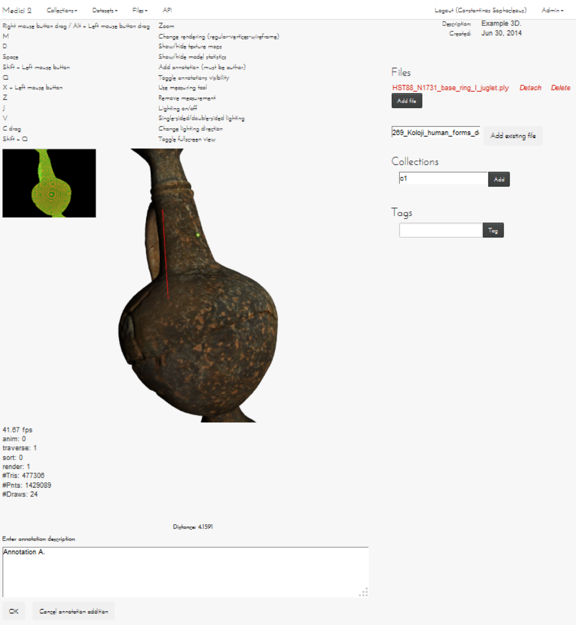 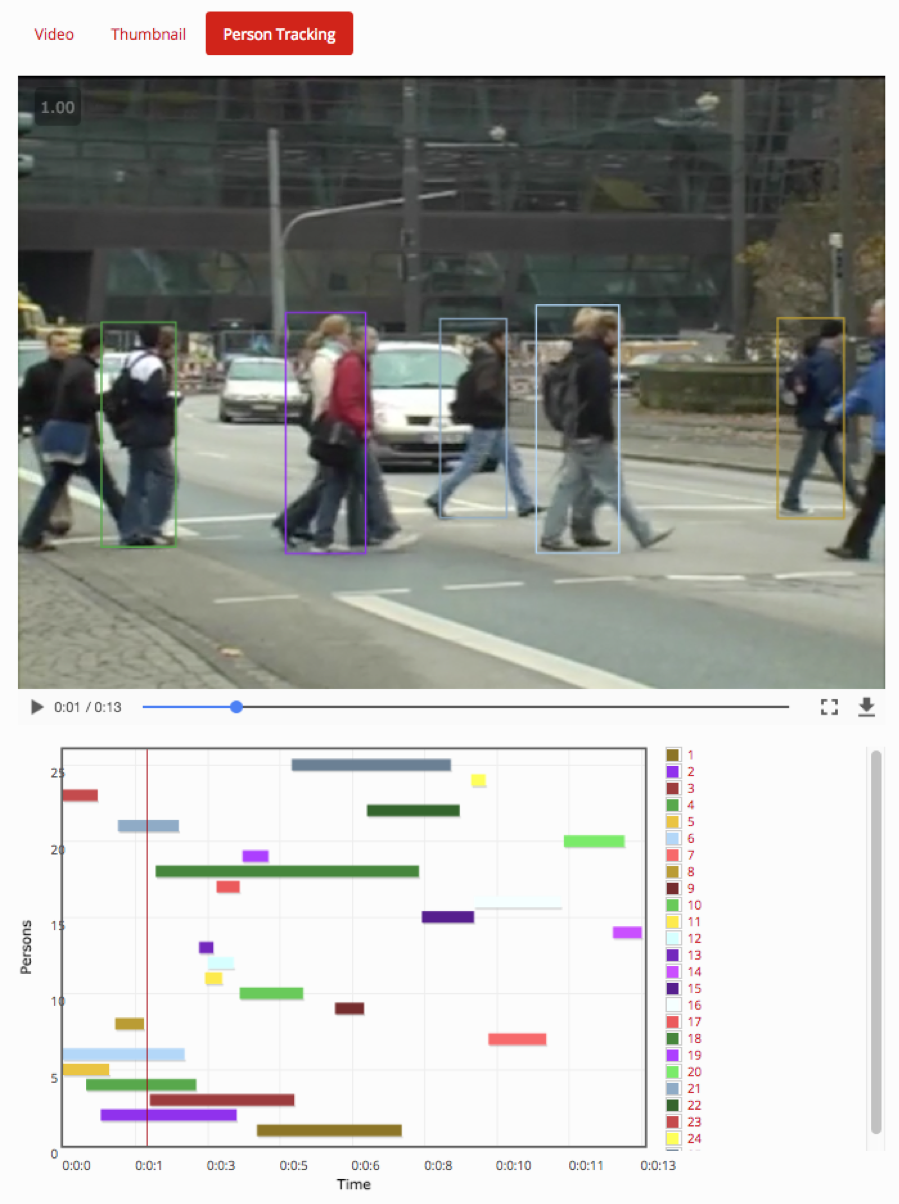 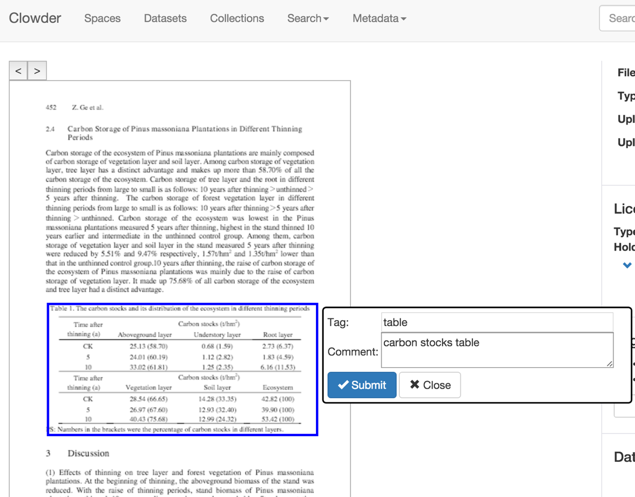 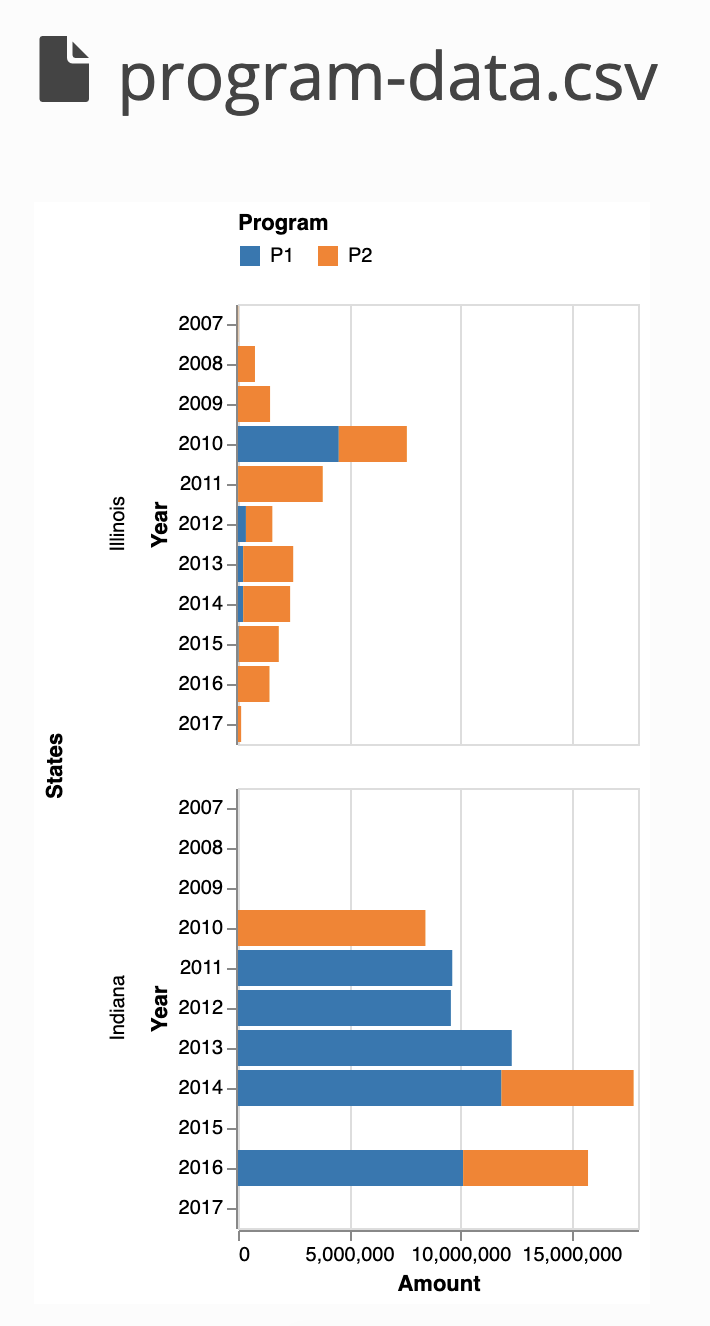 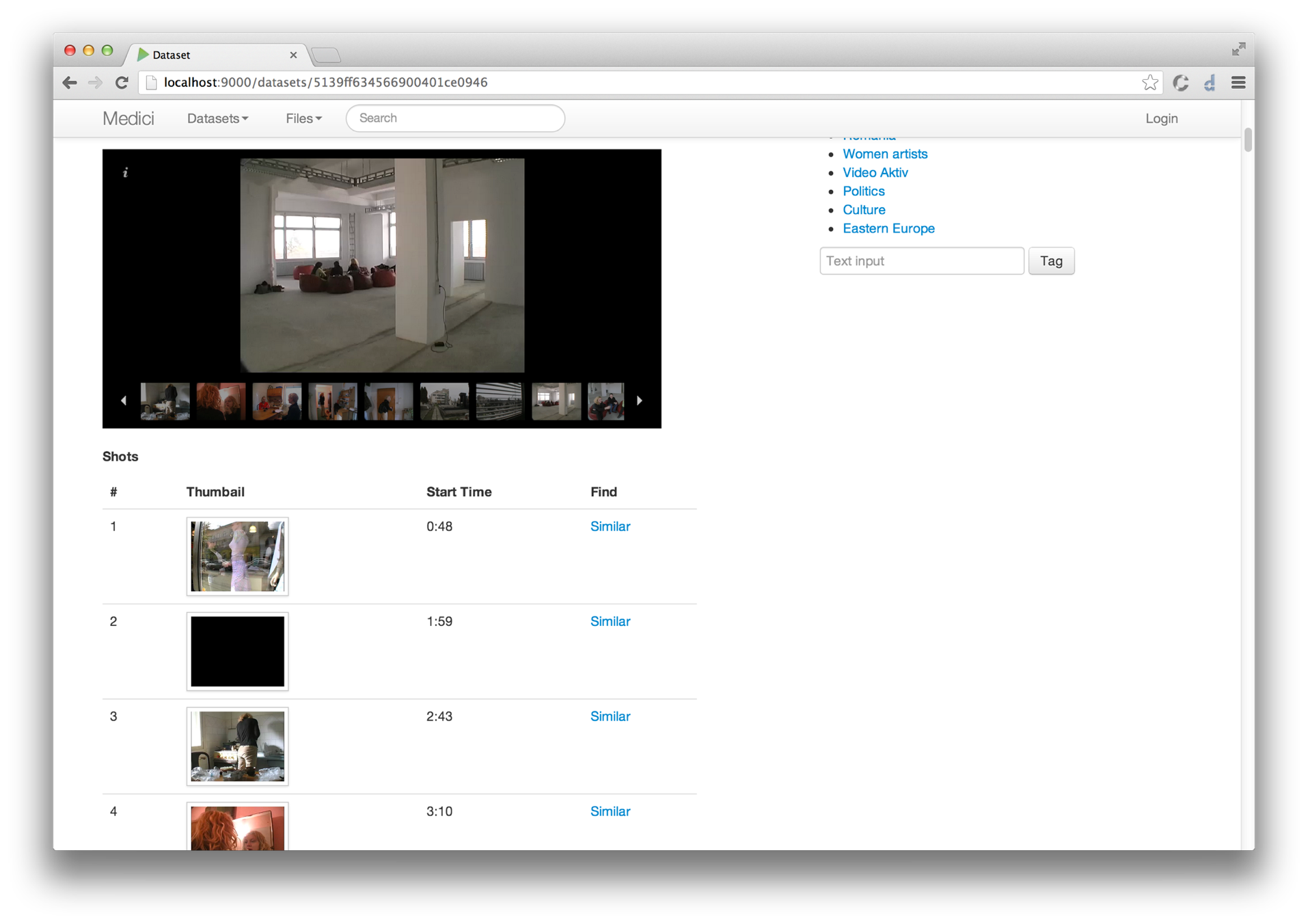 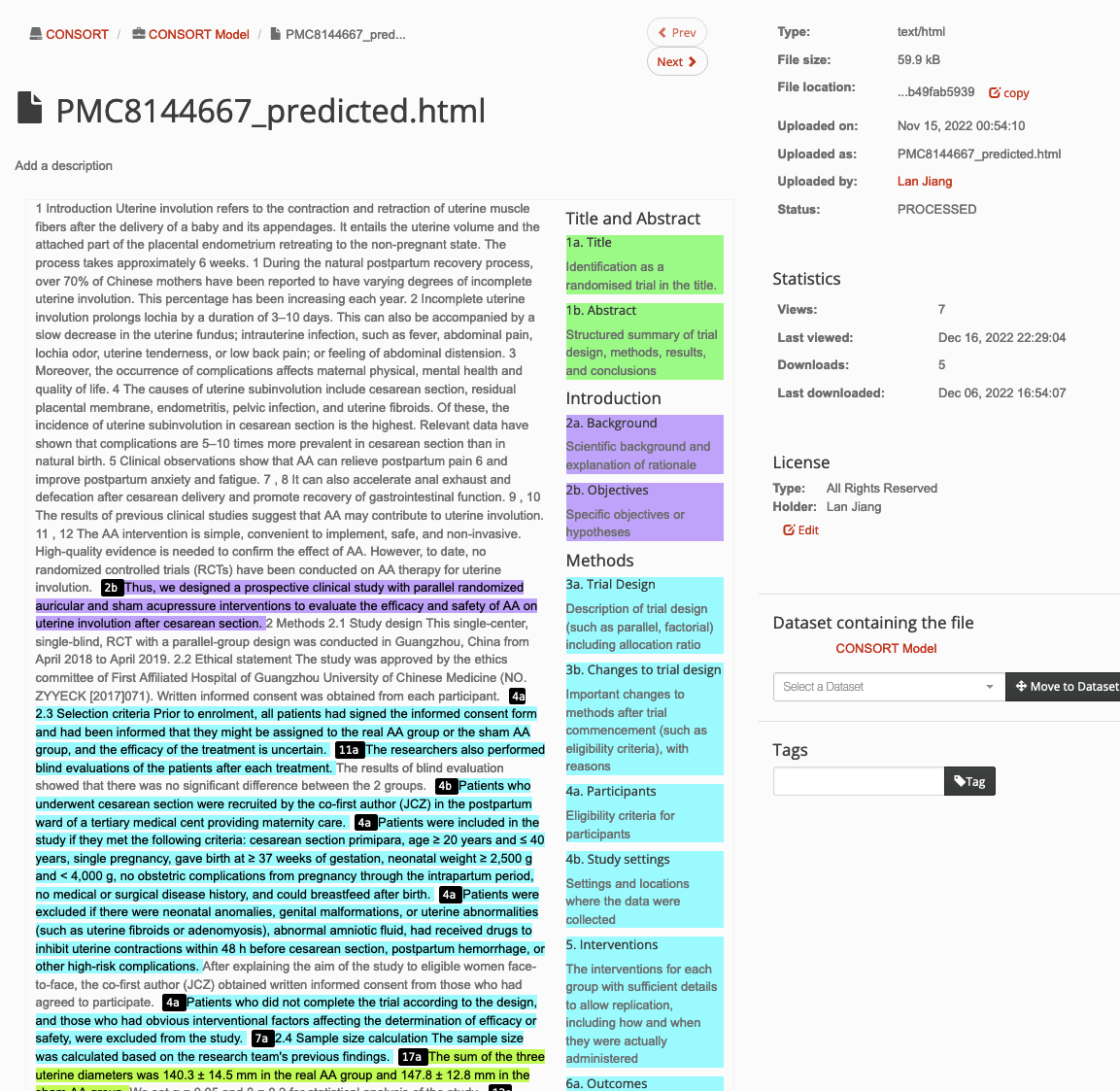 Vega.js
[Speaker Notes: Support for cultural heritage data
RTI image, hyperspectral, 3D data, education material extractors and tools]
Custom Clients and Backends
Simple OpenAPI web API with user keys
Almost all functionality available in the Web UI is available in the Web API
Extractors use the Web API to write back results
Projects can create custom clients specifically tailored to their use cases
Data pipelines can leverage the API for custom workflows
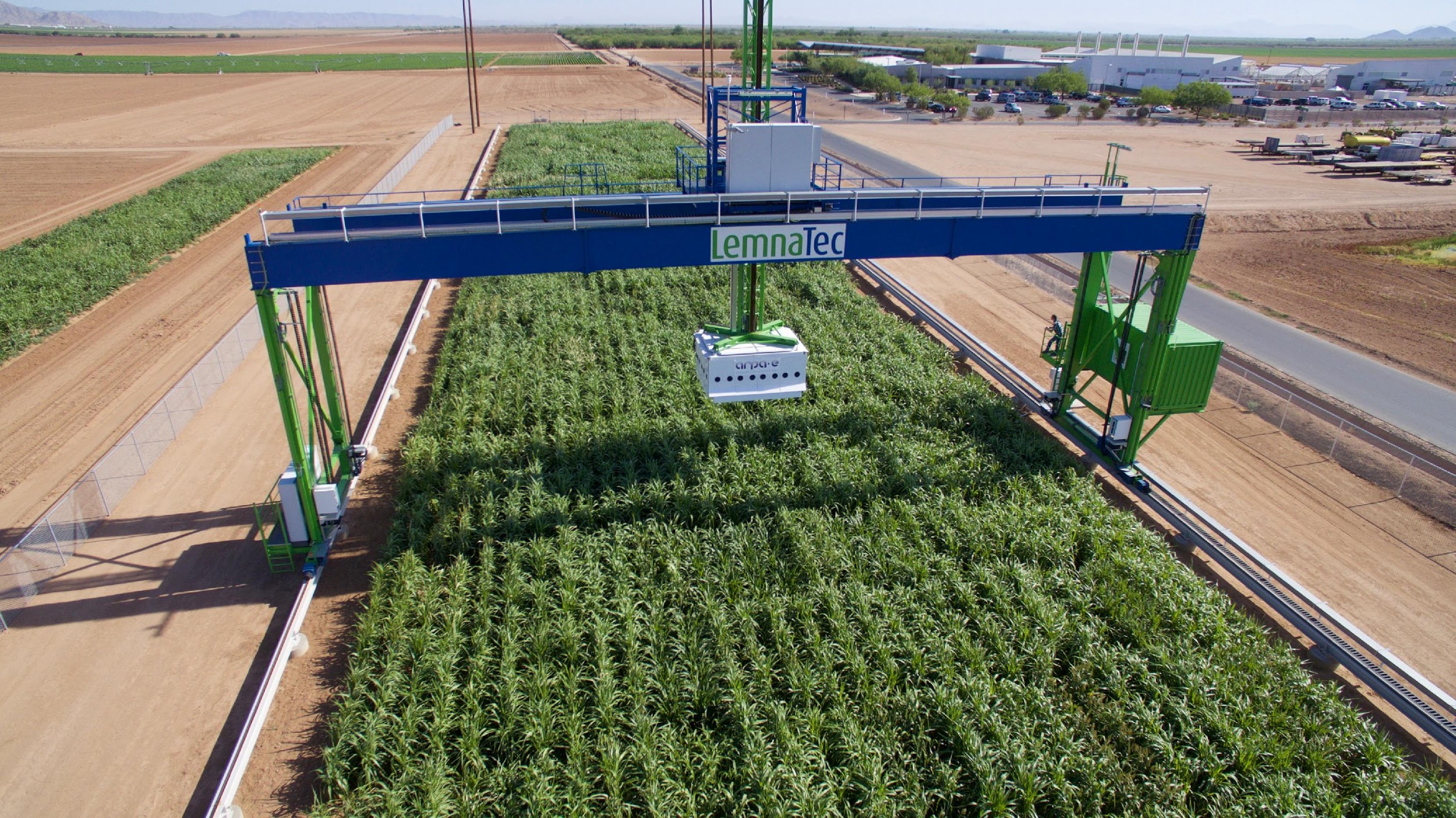 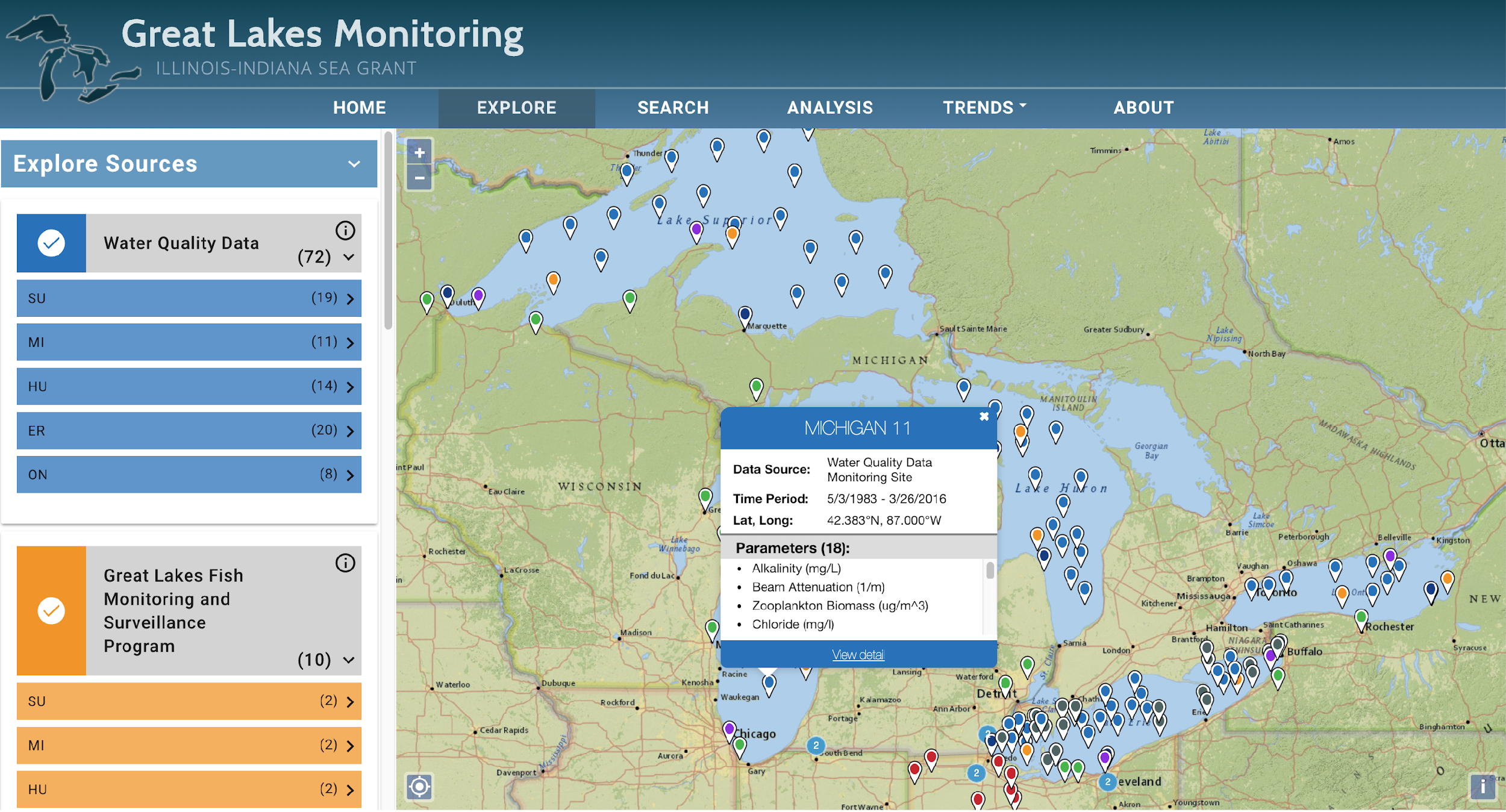 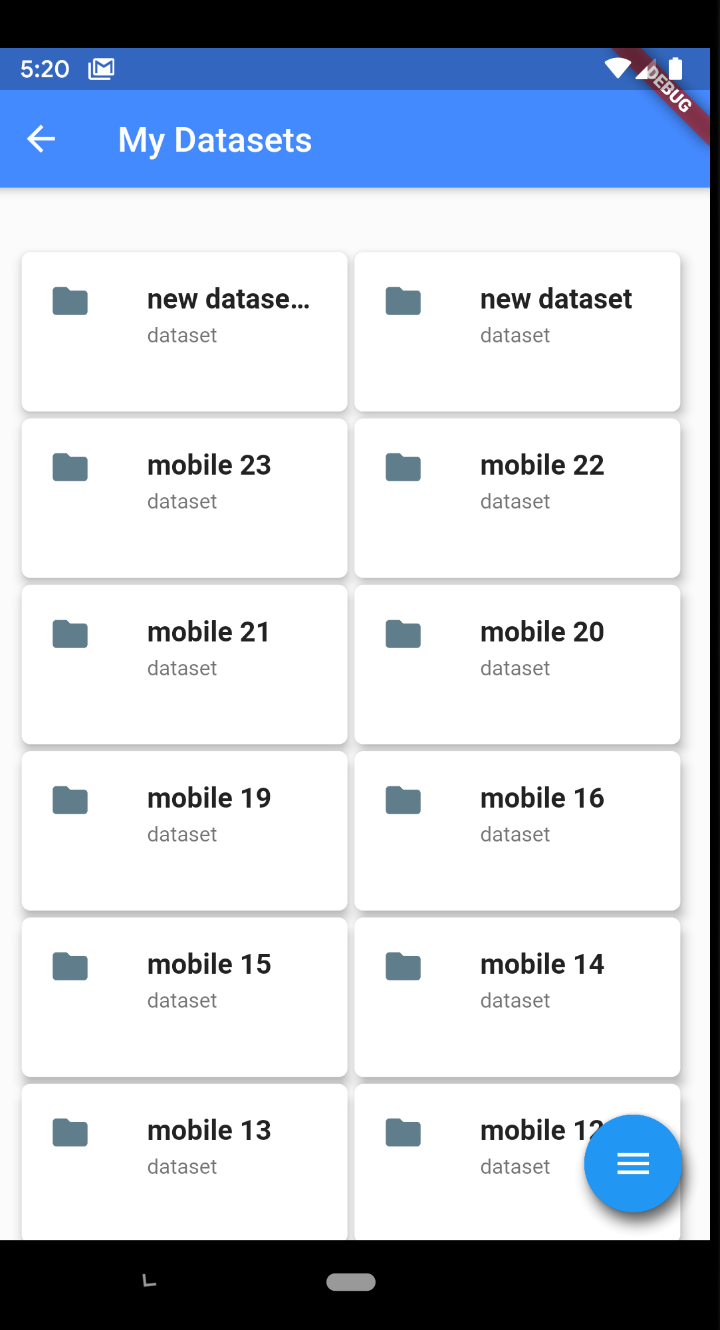 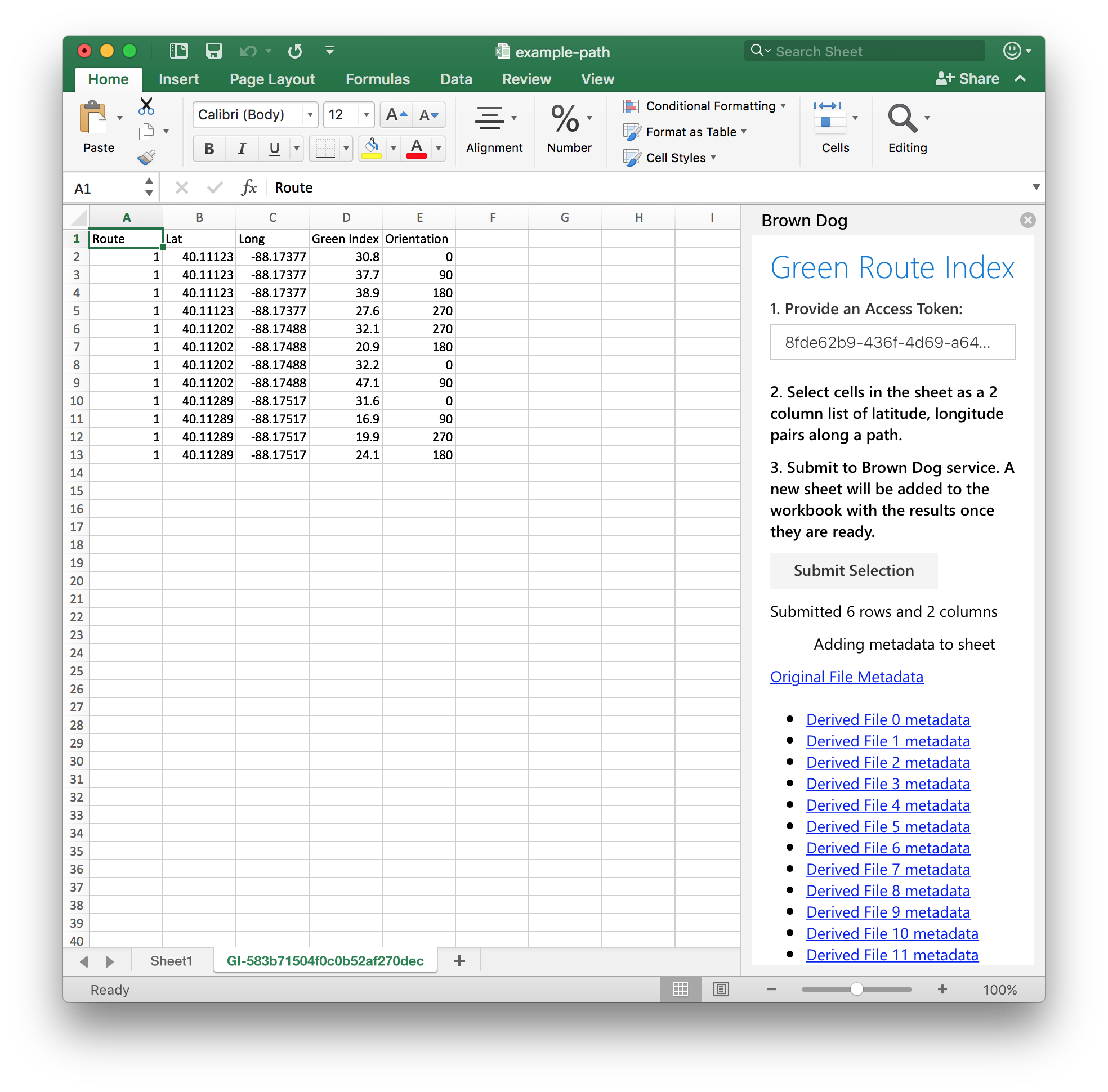 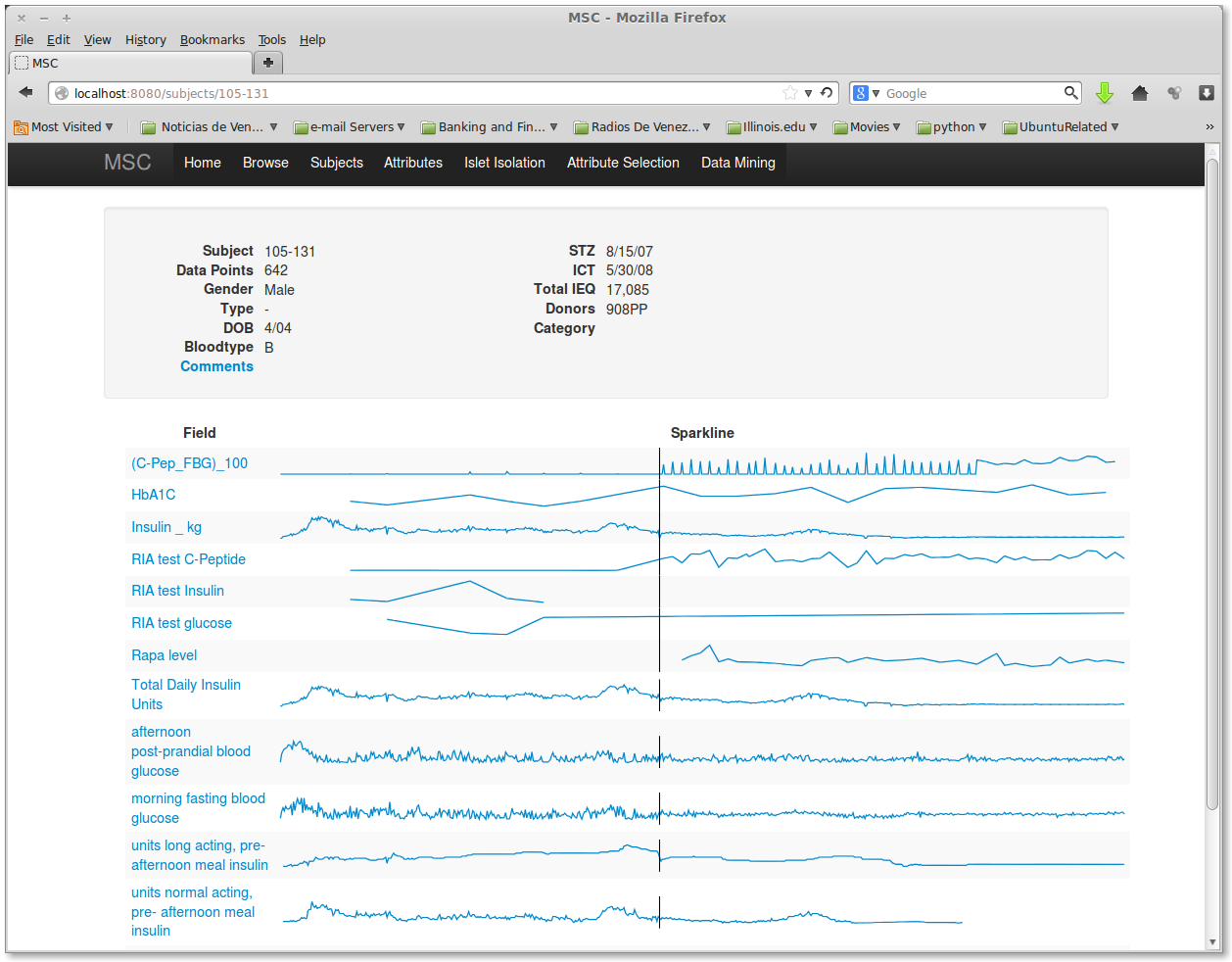 [Speaker Notes: Clowder also provide a web services API that makes it easy for research projects to create their own custom clients, such as geospatial dashboards, plugins to Excel, ArcGIS and QGIS, phone apps, and data ingestion pipelines from sensors in the field and in the lab. Clowder is also flexible to accommodate for different backends and developers can extends the system to support new ones.]
TERRA-REF
ARPA-E TERRA-REF: A Reference Phenotyping System for Energy Sorghum
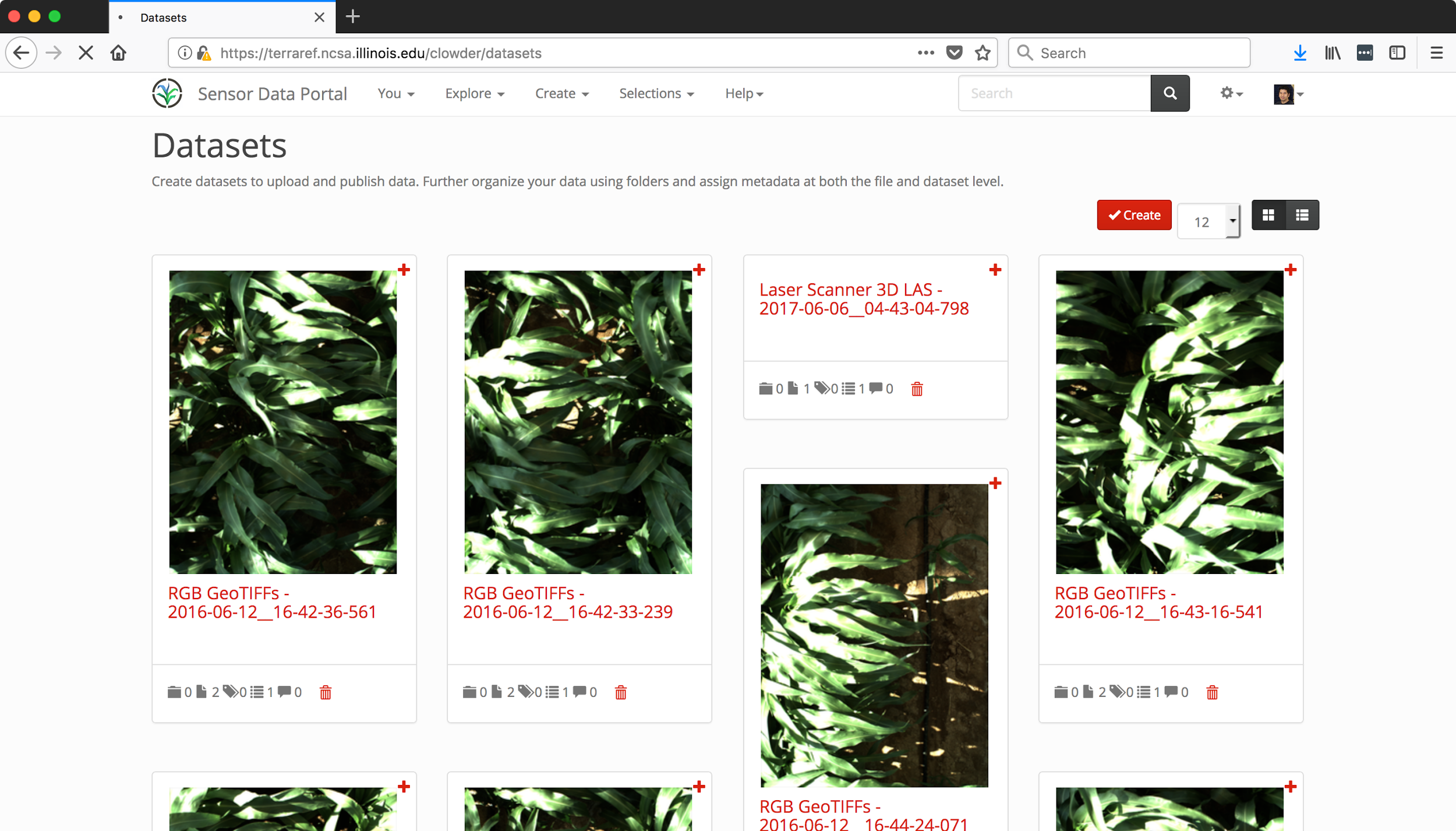 TB a night data transfers from Arizona (PBs of total data)
Image, Hyperspectral analysis extractors for phenotyping
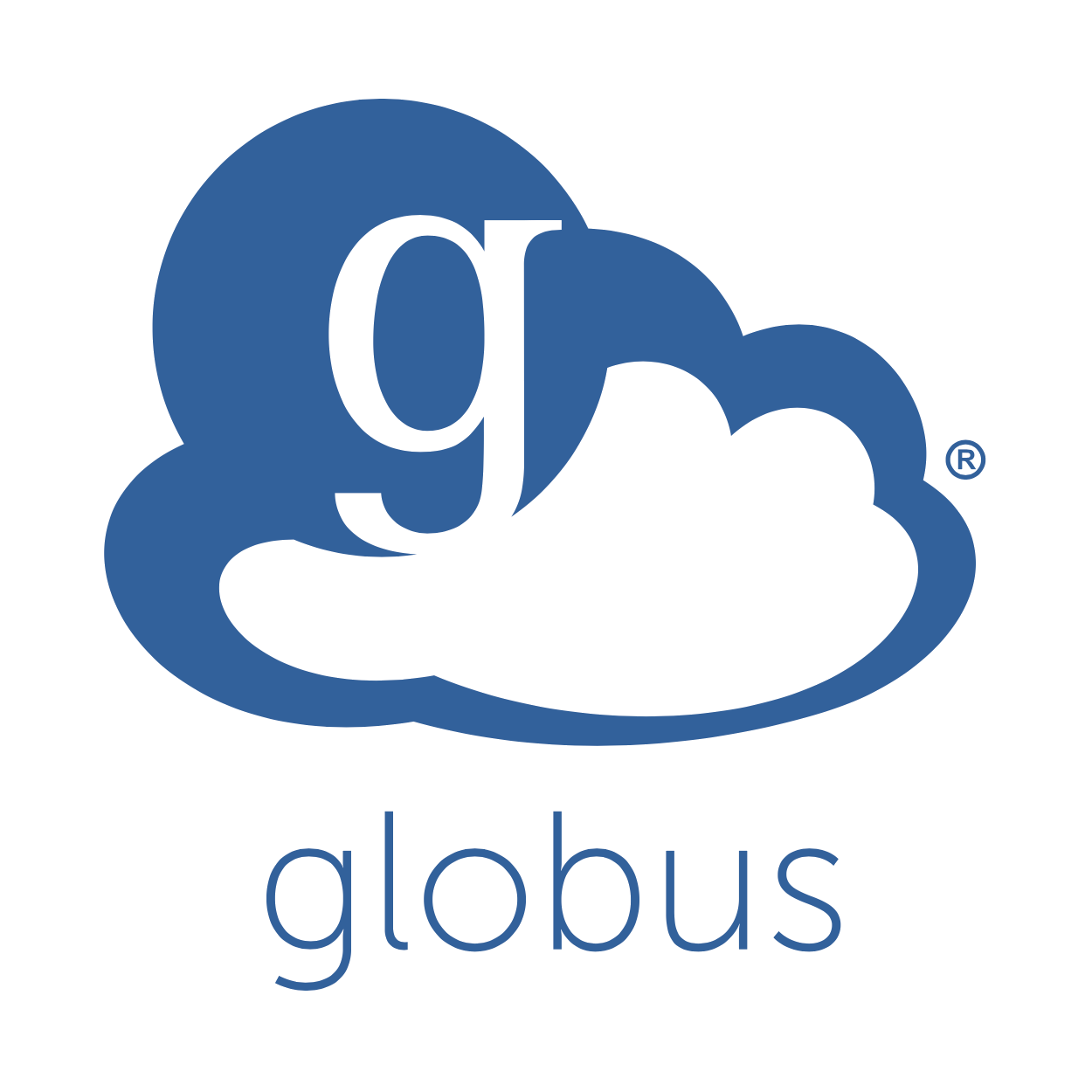 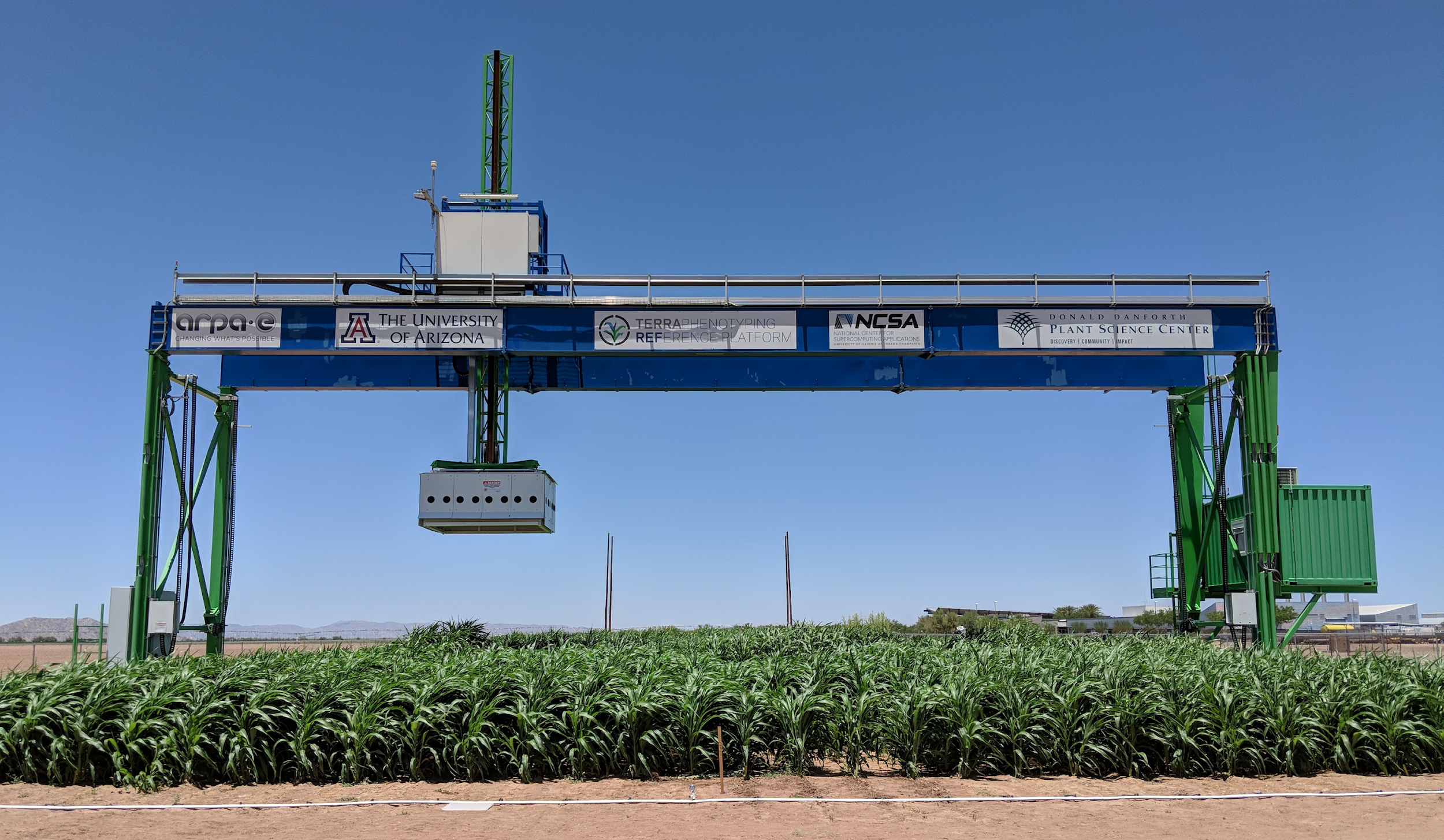 4CeeD
NSF DIBBs T2C2: Timely and Trusted Curator and Coordinator Data (ACI-1443013)
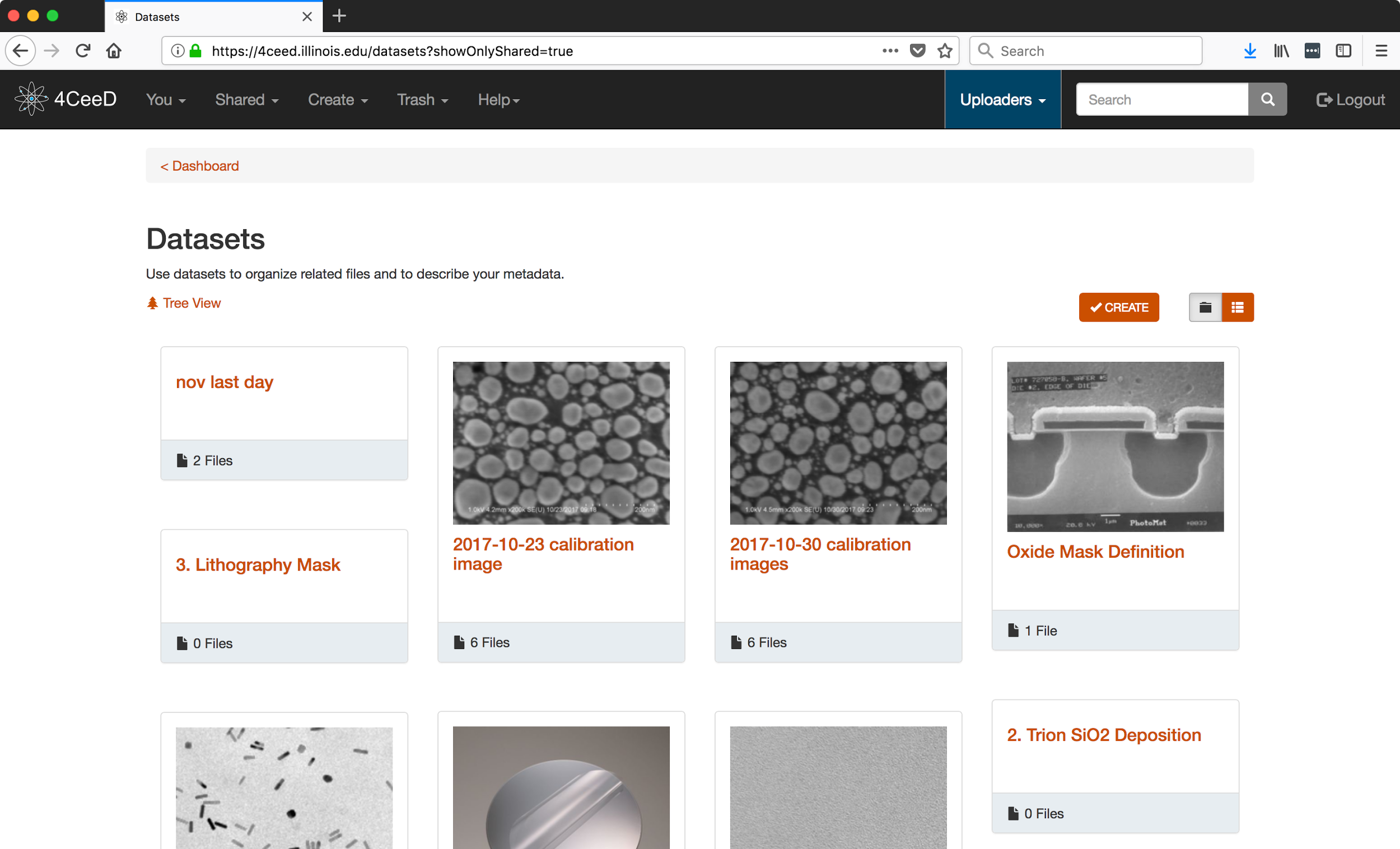 Student data from material science labs
Microscopy image extractors
Support for diverse data ingestion
Student outreach and education
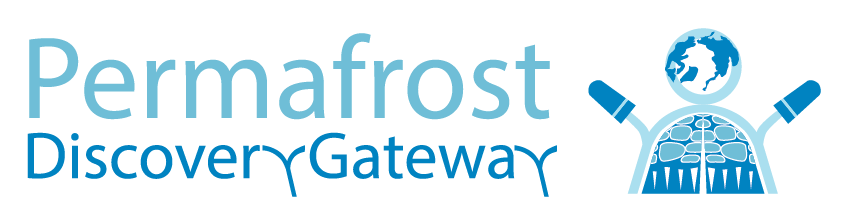 Developing permafrost big imagery products & making them discoverable for knowledge-generation
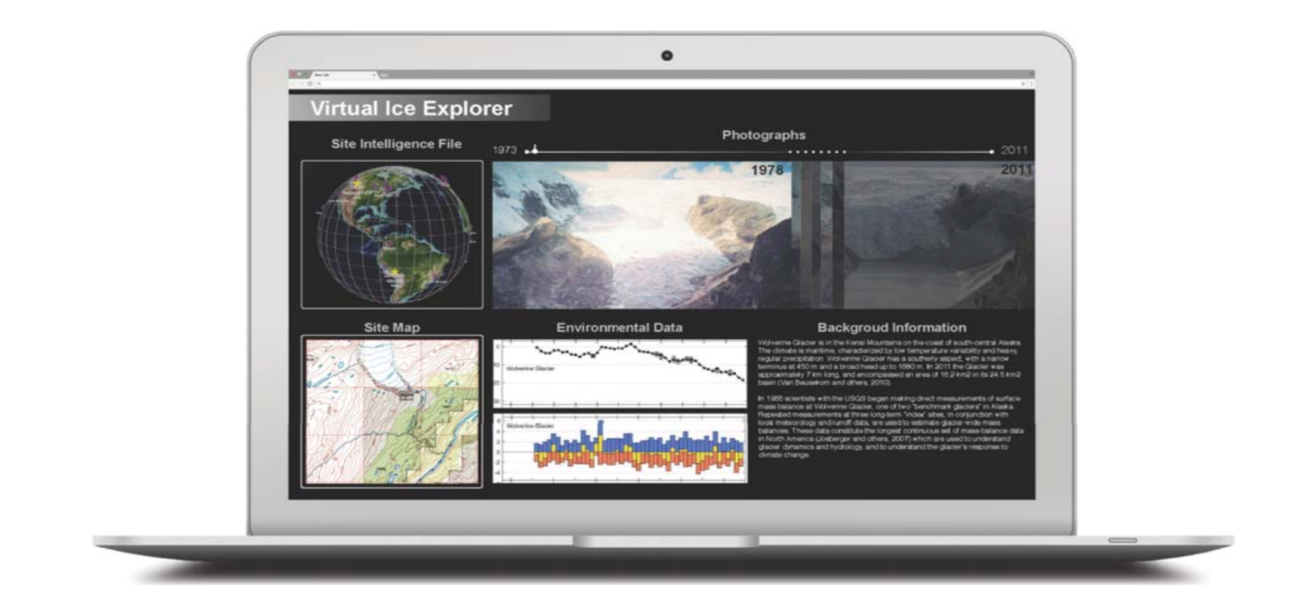 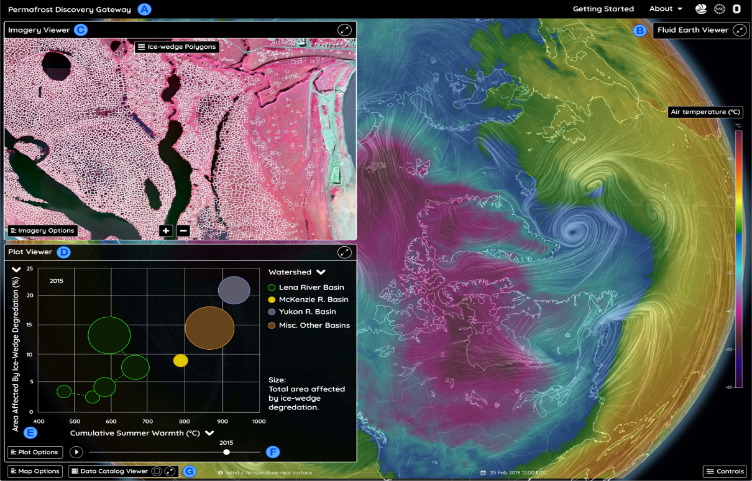 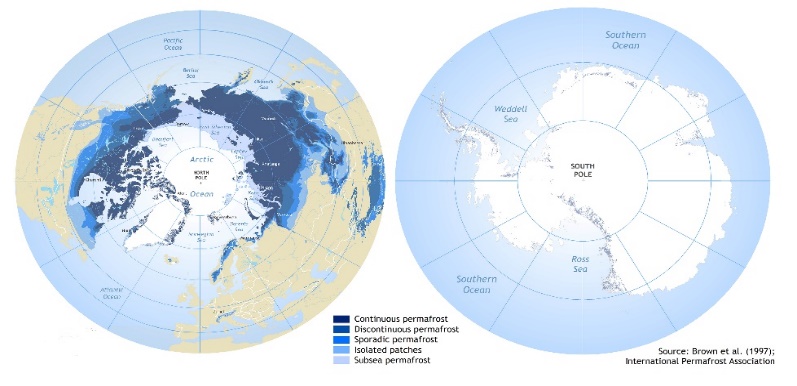 Compute:
You on your web browser:
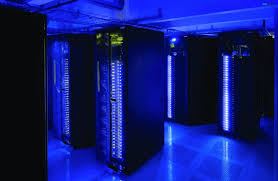 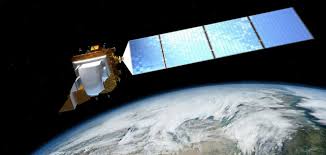 +
=
Coastal erosion
Thaw slumps
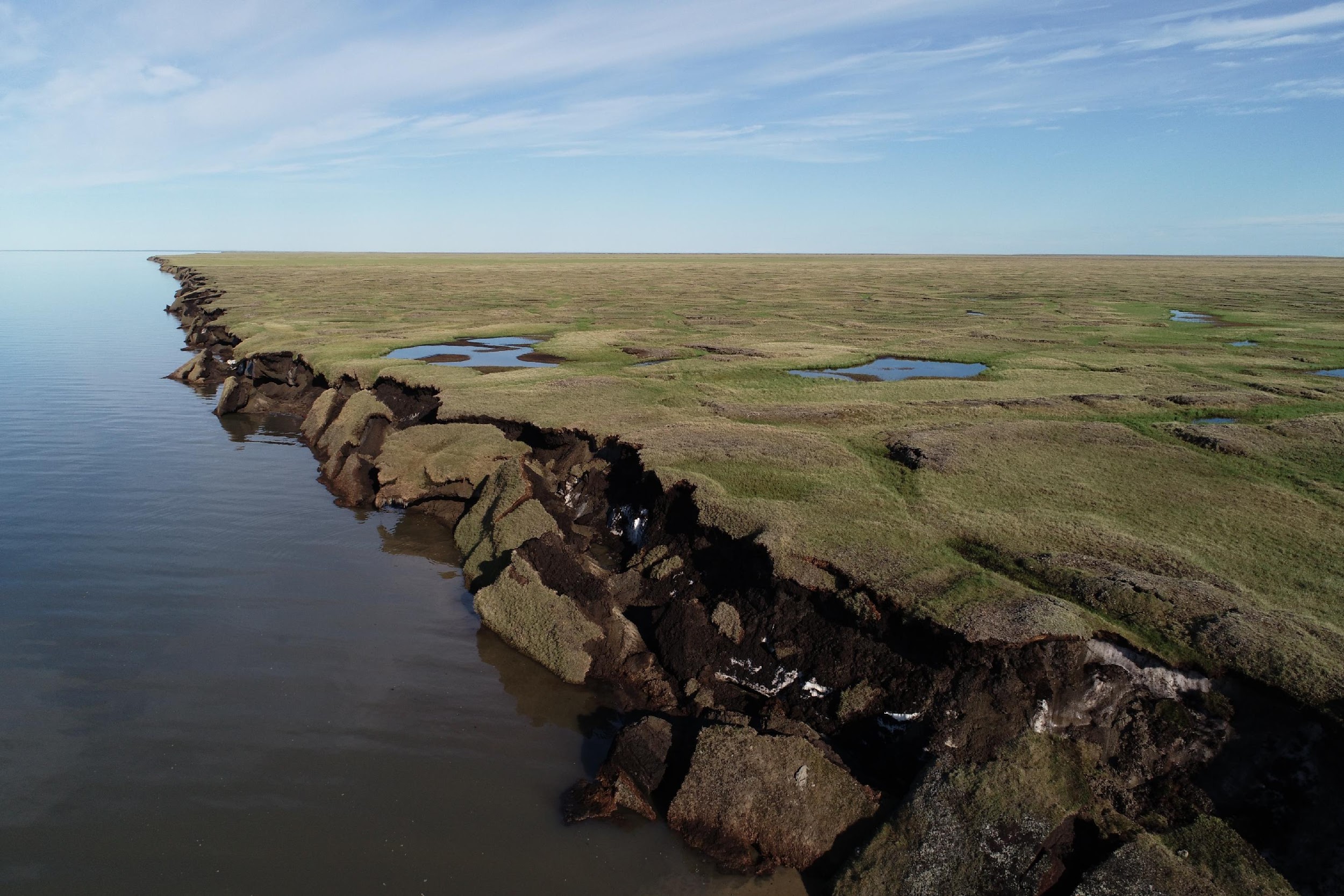 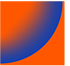 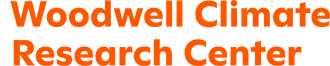 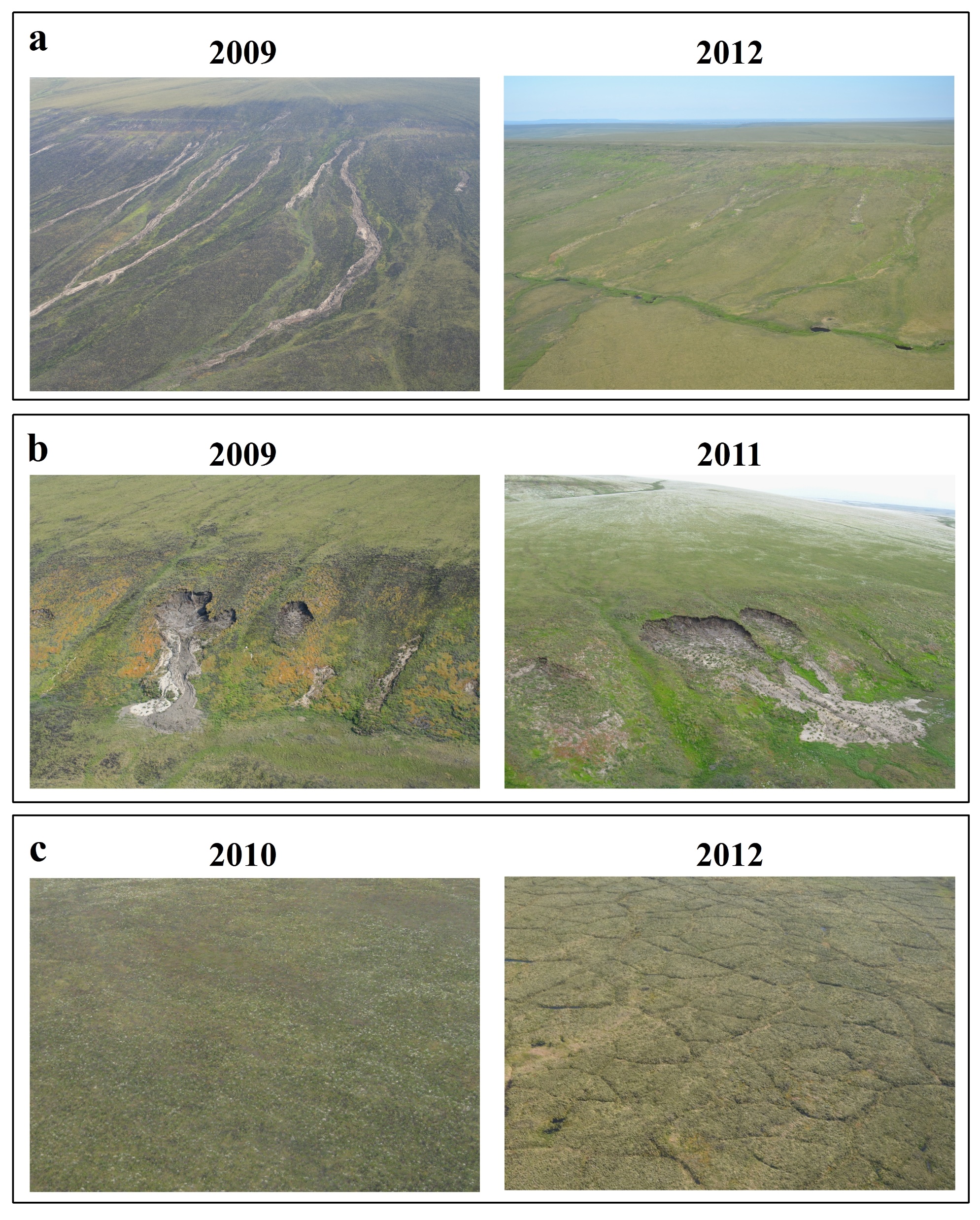 NSF Navigating 
the New Arctic
Awards #
1927872, 1927723, 1927729, 1927720, 1927920, & 2052107
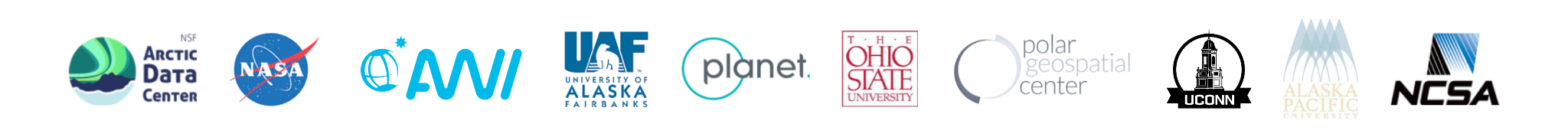 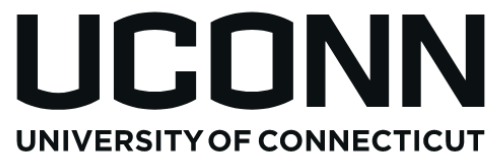 [Speaker Notes: Our overall goal of the PDG is to develop an online platform, the PDG, for analysis, archiving, and visualization of permafrost big geospatial products to enable discovery and knowledge generation for both earth scientists as well as the general public. The user will be able to create big geospatial products and also explore them directly from their own web browser.]
Clowder v2 - Join the Development!
Looking for Software developers, students, UI/UX designers, researchers
https://github.com/clowder-framework/clowder2
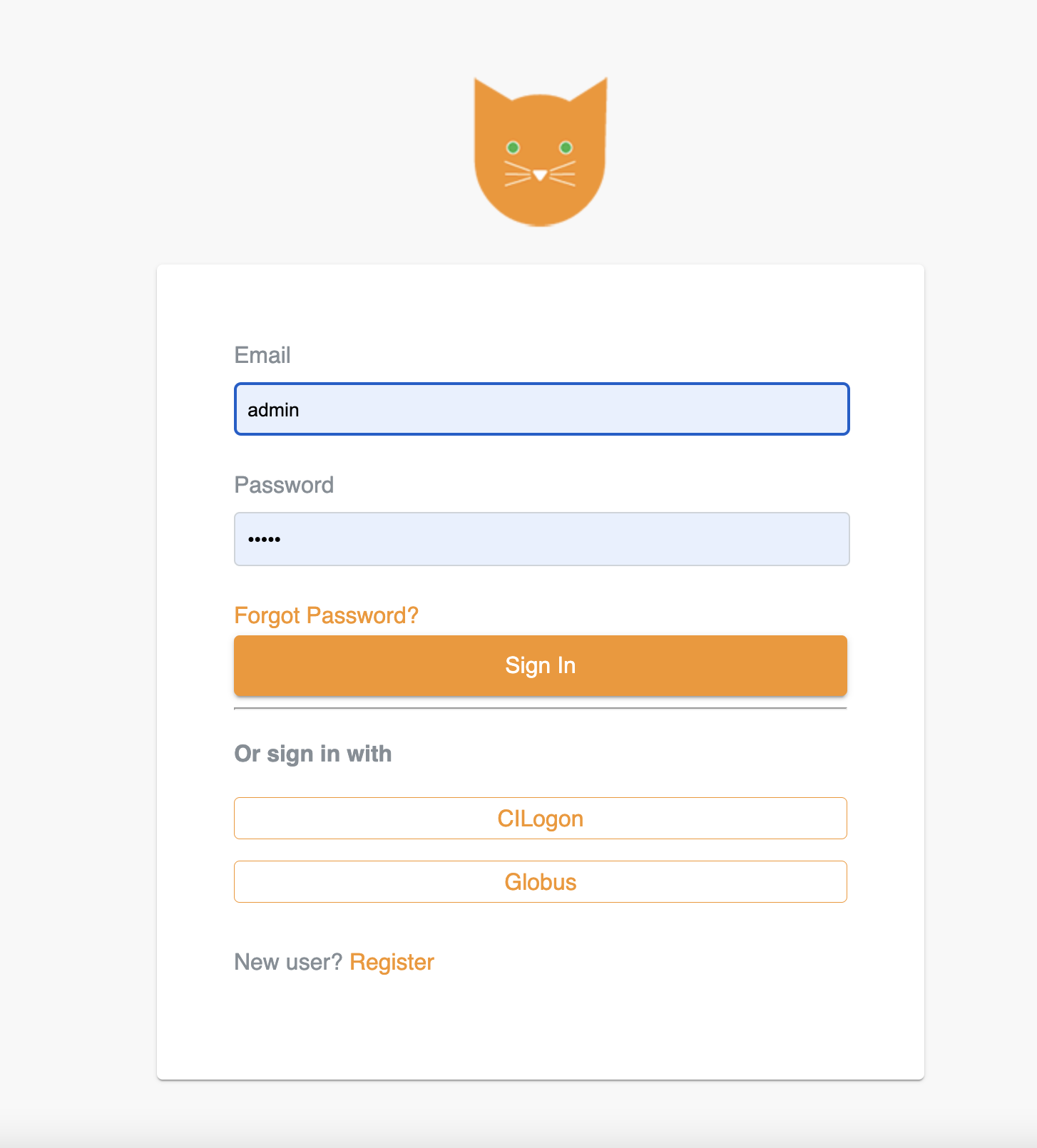 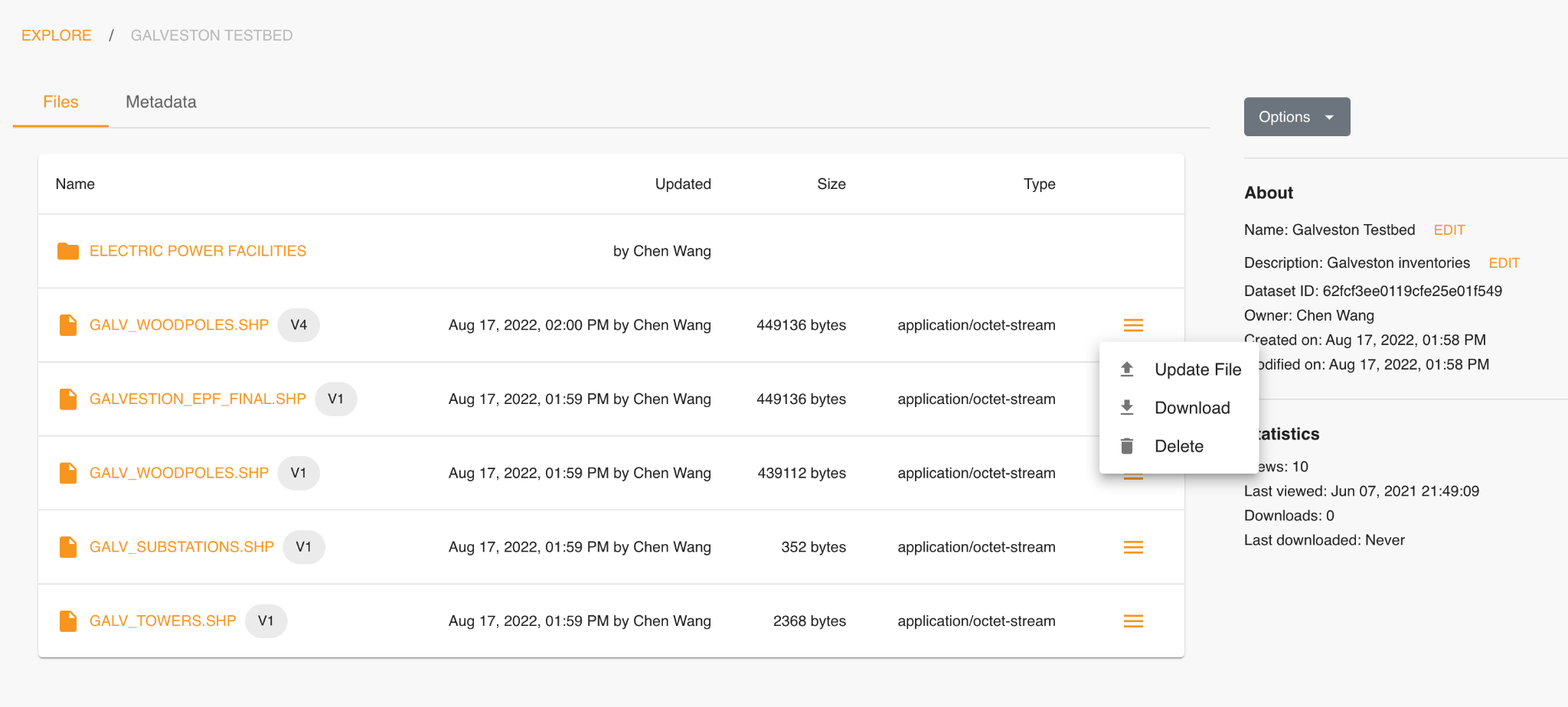 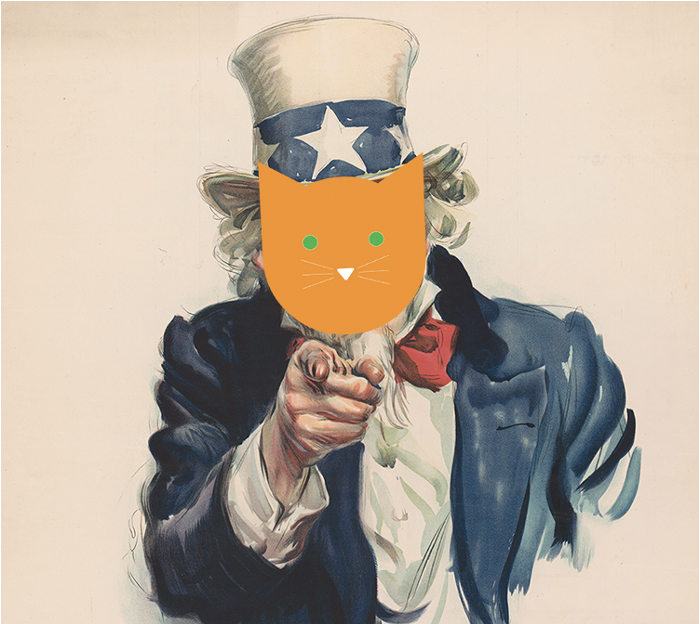 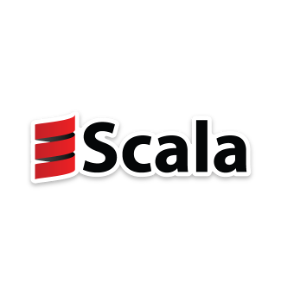 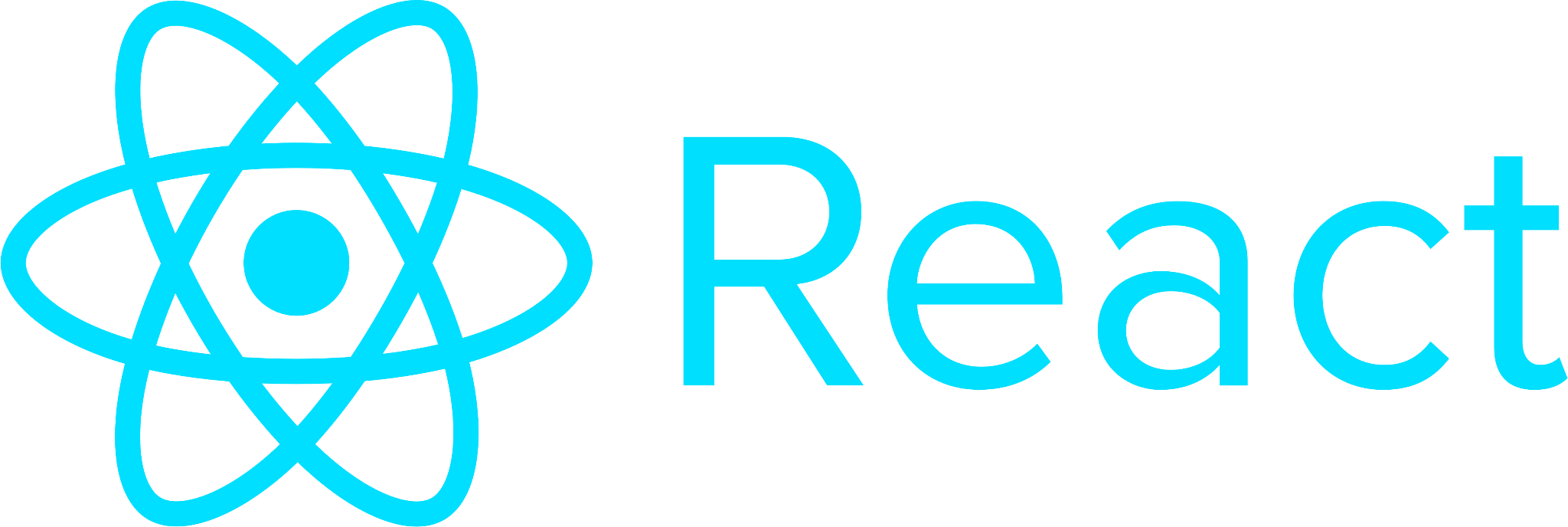 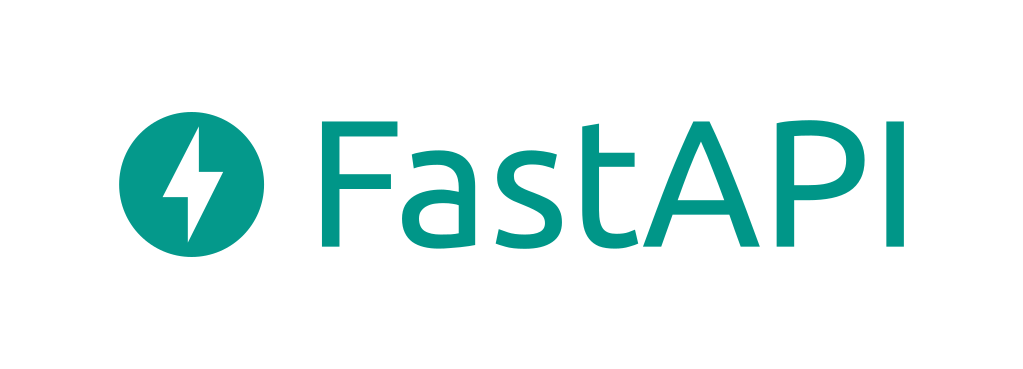 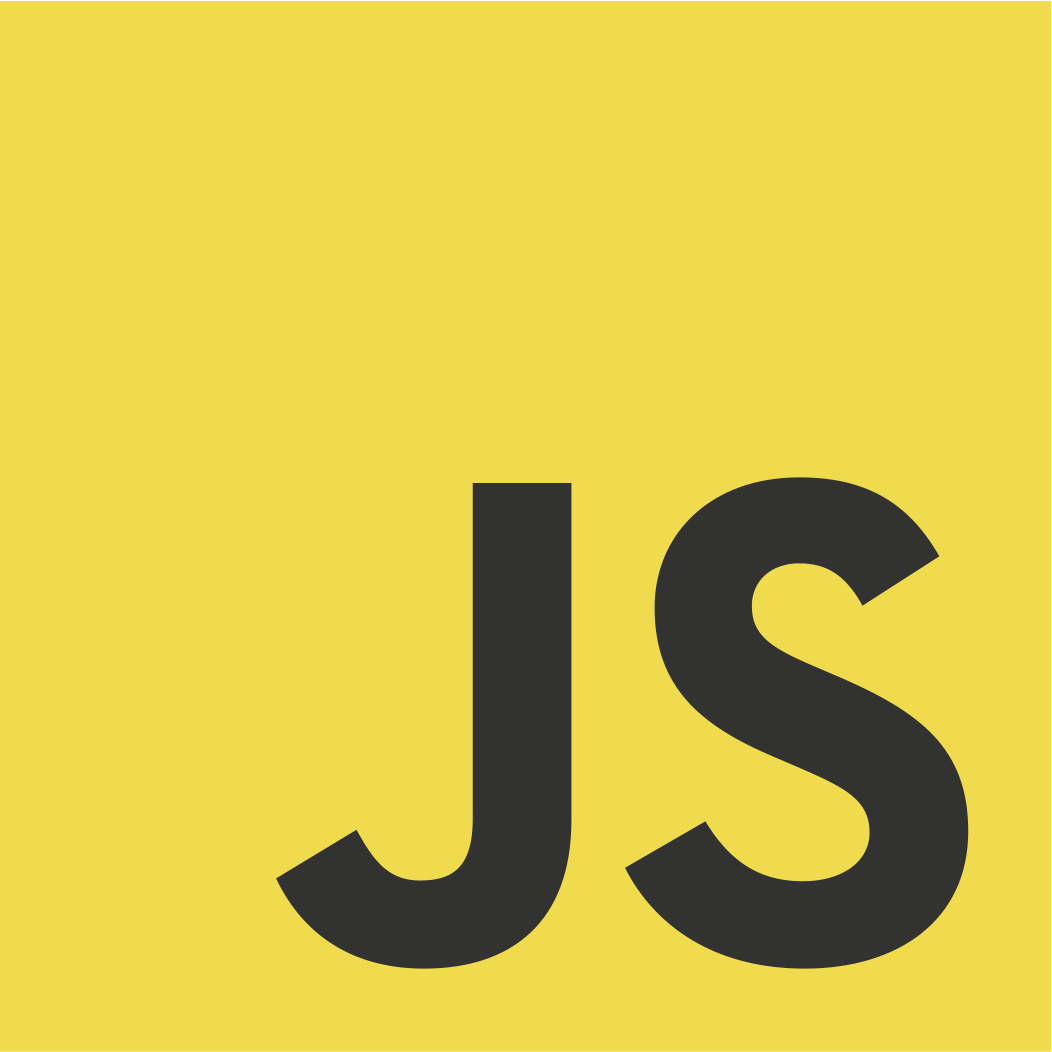 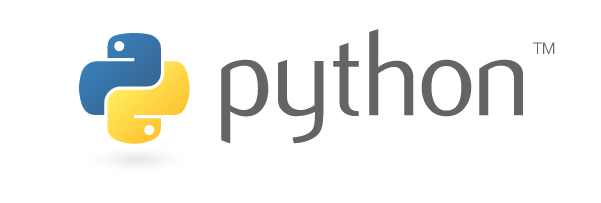 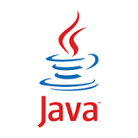 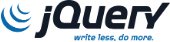 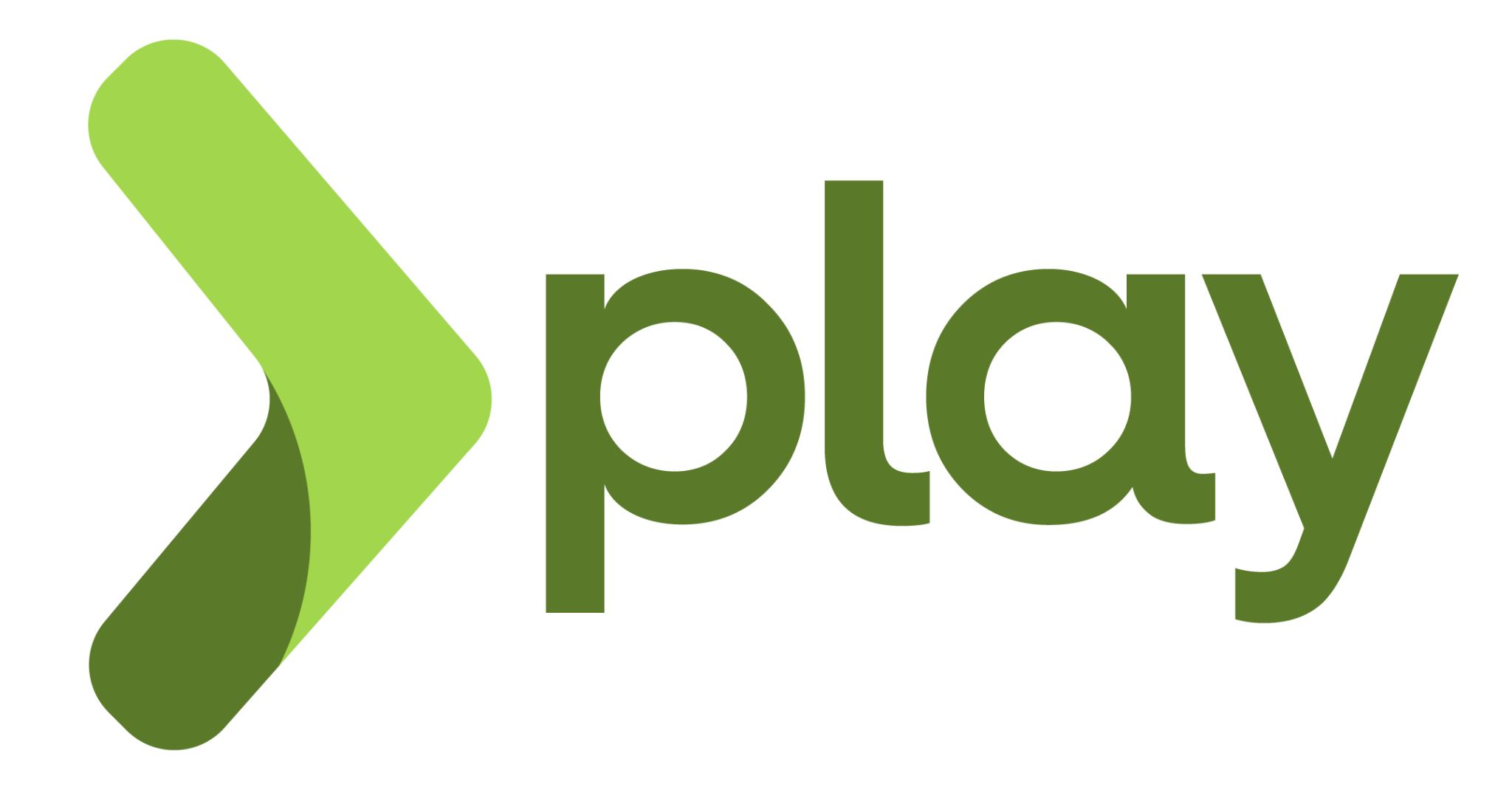 Thank you!
Questions?
NSF OAC-1835834, 1835543, 1835877
https://clowderframework.org
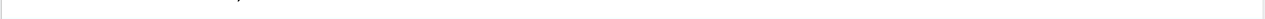 Permafrost disturbances using ML, Landsat, & Sentinel
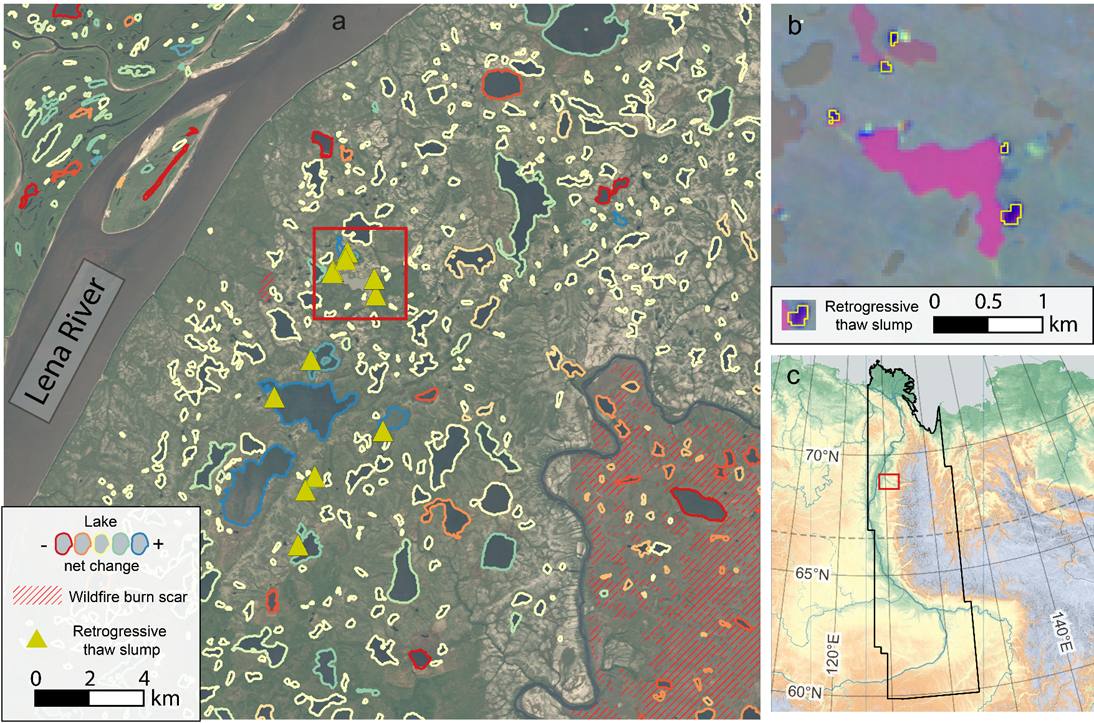 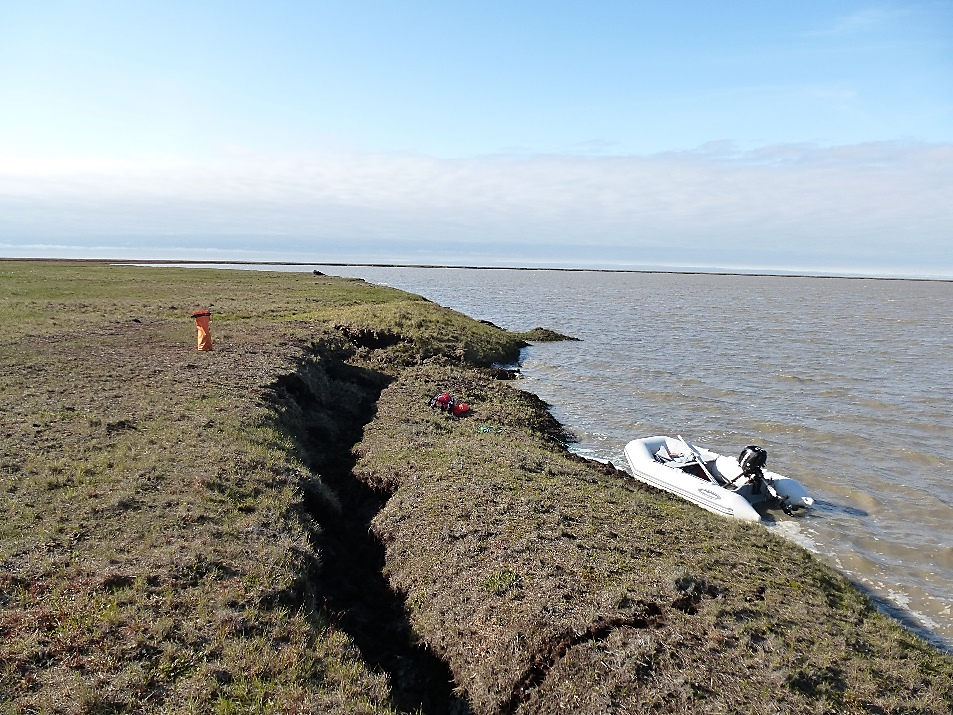 Multi-cloud solution
Google Earth Engine
Google Cloud
NCSA Radiant (OpenStack)
NSF Delta Supercomputer
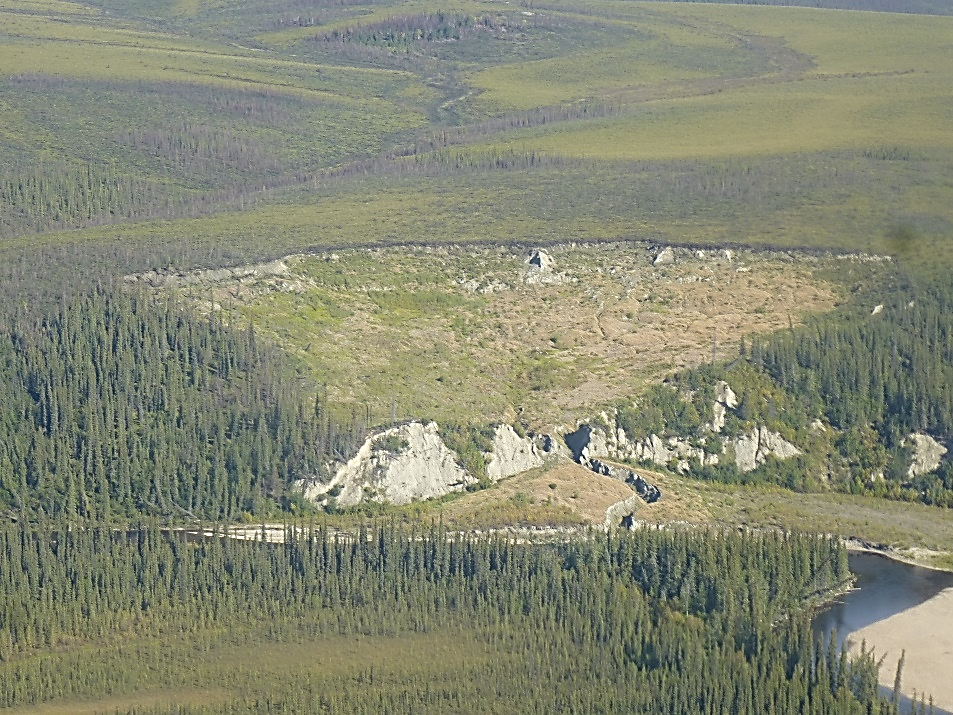 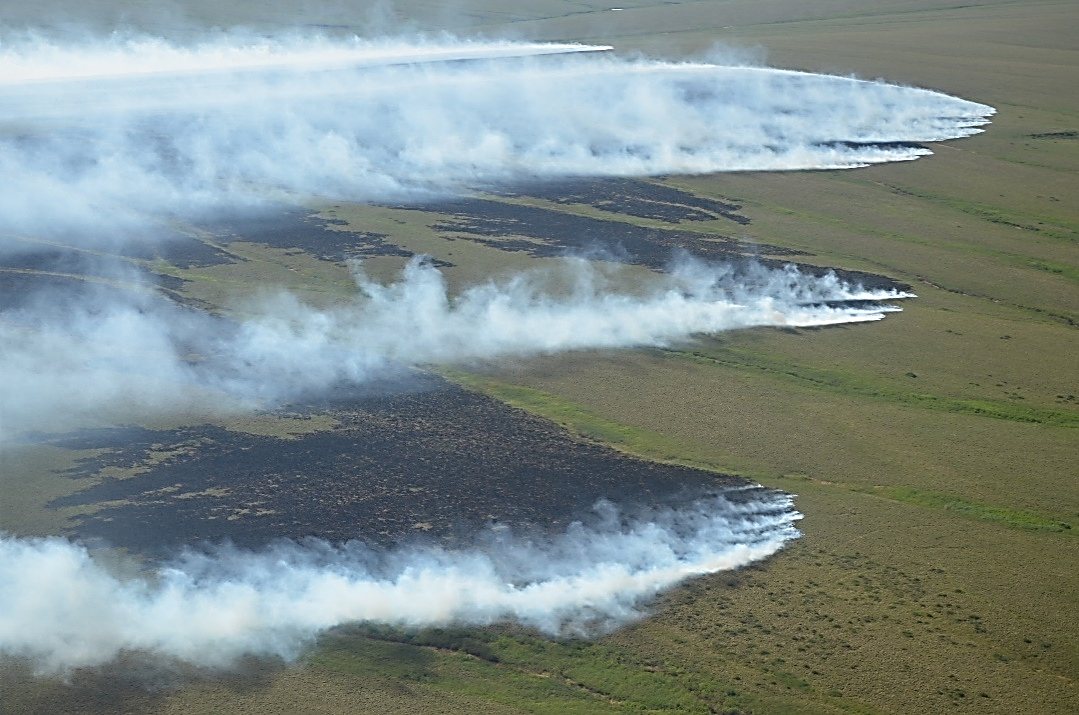 Nitze et al. 2018, Nature Geoscience
Working with IBM Research to simplify building AI/ML pipelines using
Clowder
https://codeflare.dev/ 
https://www.ray.io/
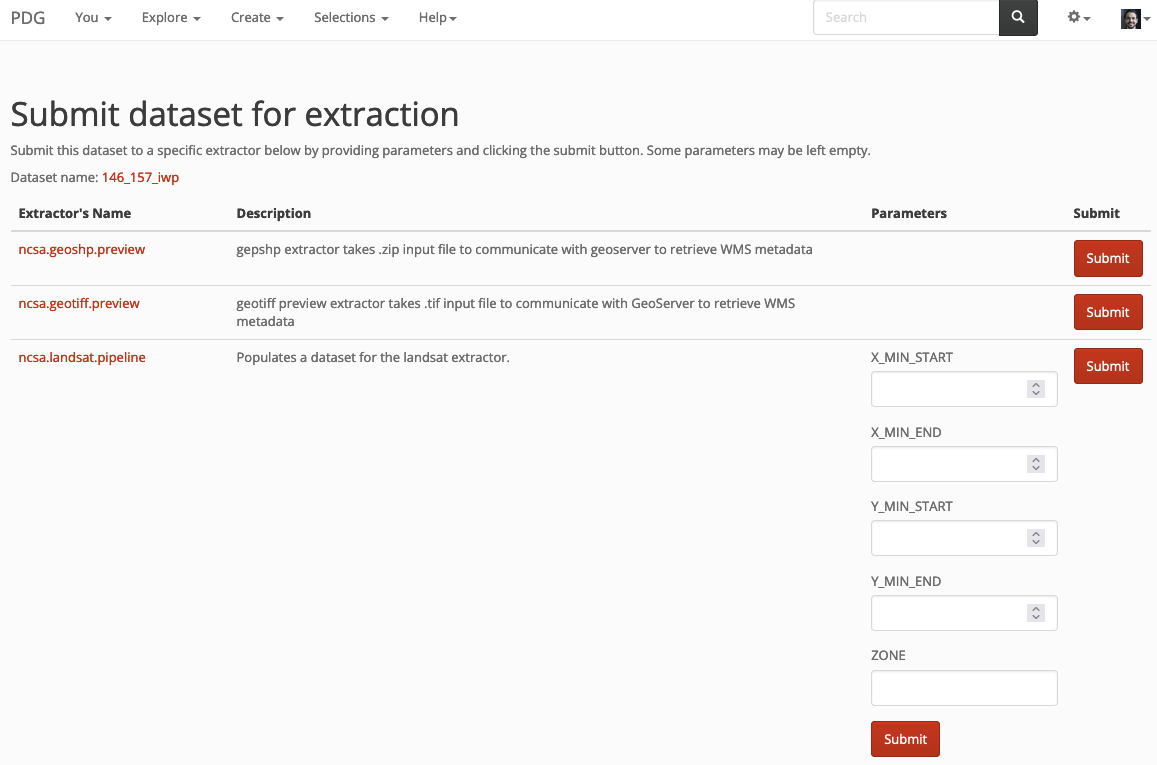 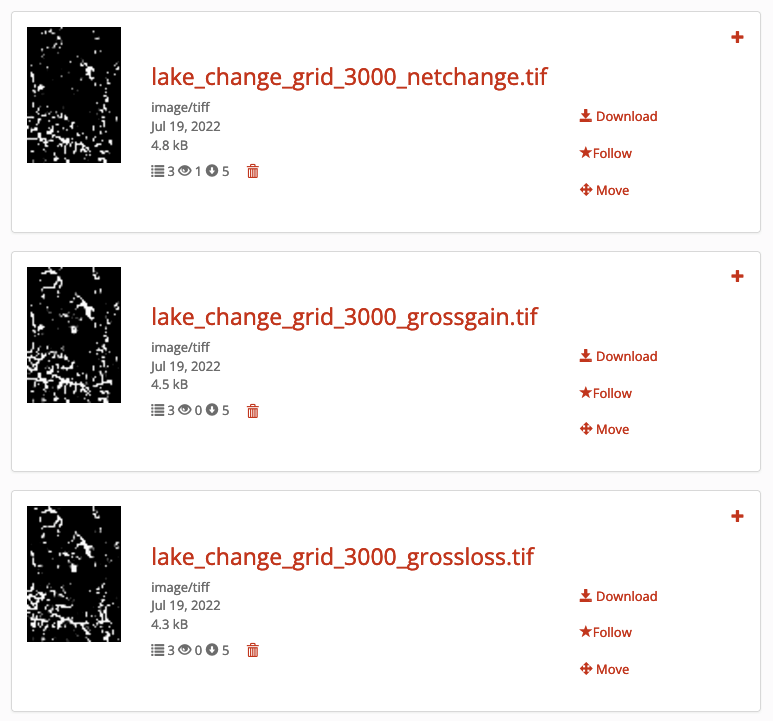 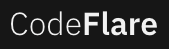 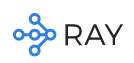 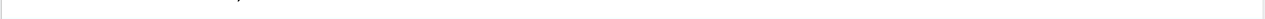 [Speaker Notes: Another pan-Arctic product in the works is the mapping of permafrost disturbances such as lake change, fire burn scars, and thaw slumps using machine learning, Landsat, and Sentinel imagery. We are here expanding existing datasets to the pan-Arctic and to cover the entire 2000-2019 period.]
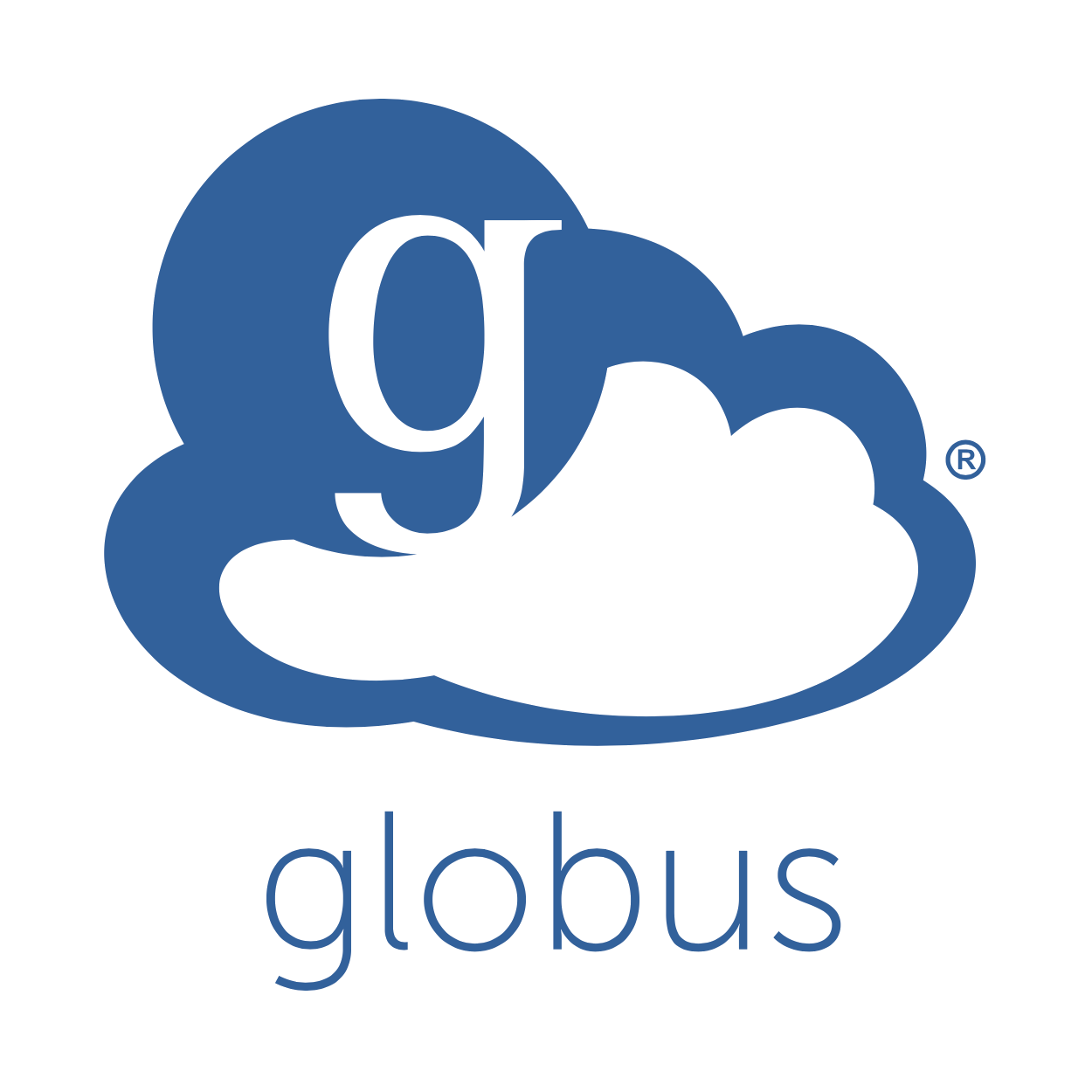 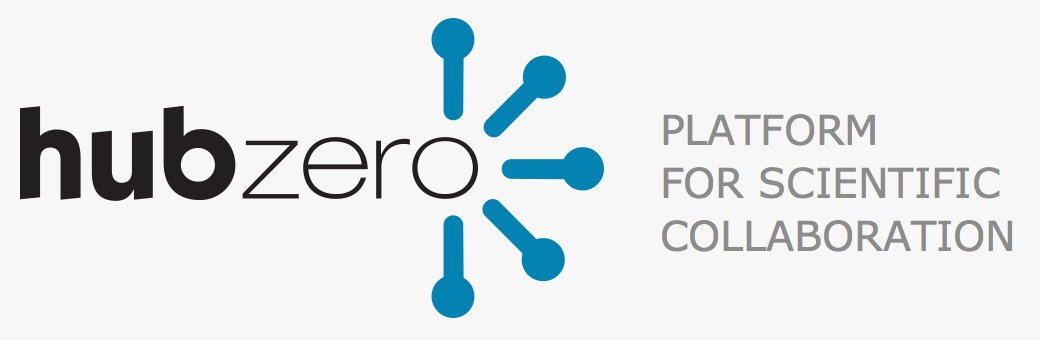 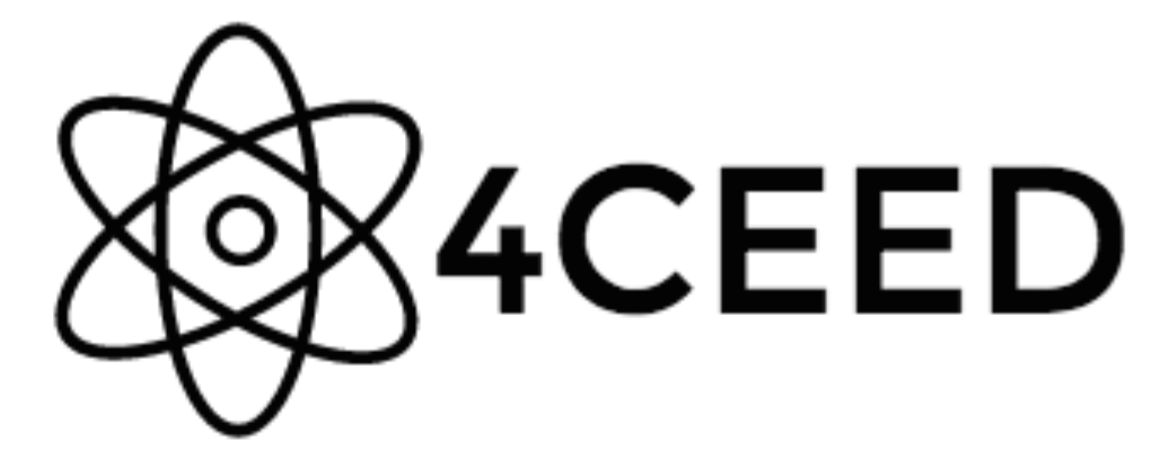 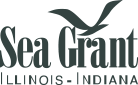 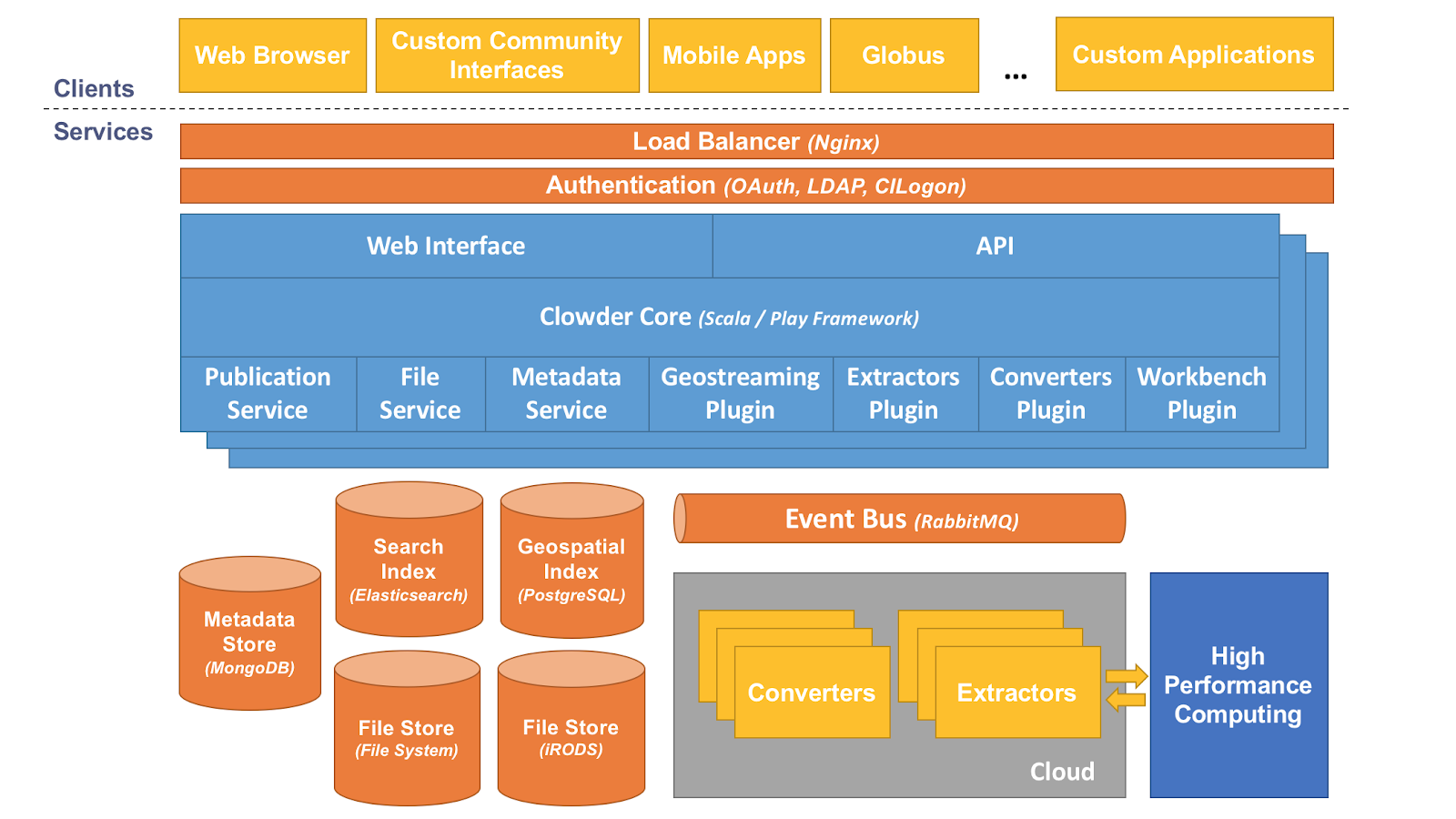 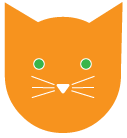 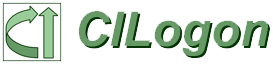 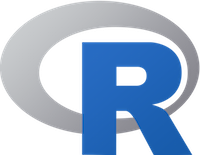 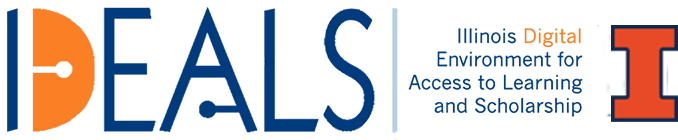 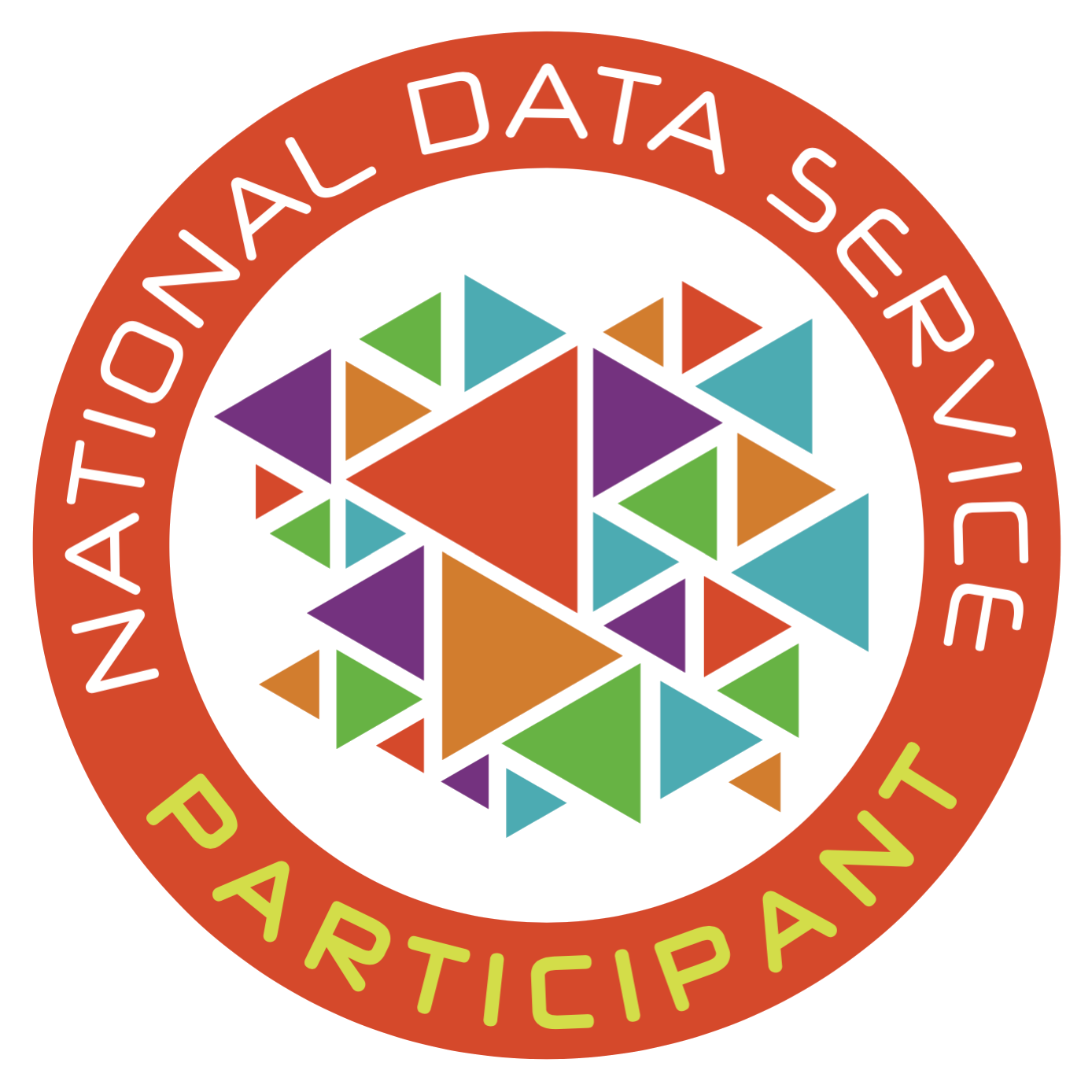 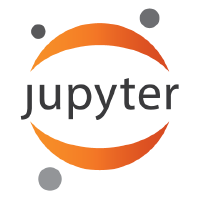 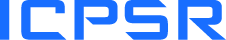 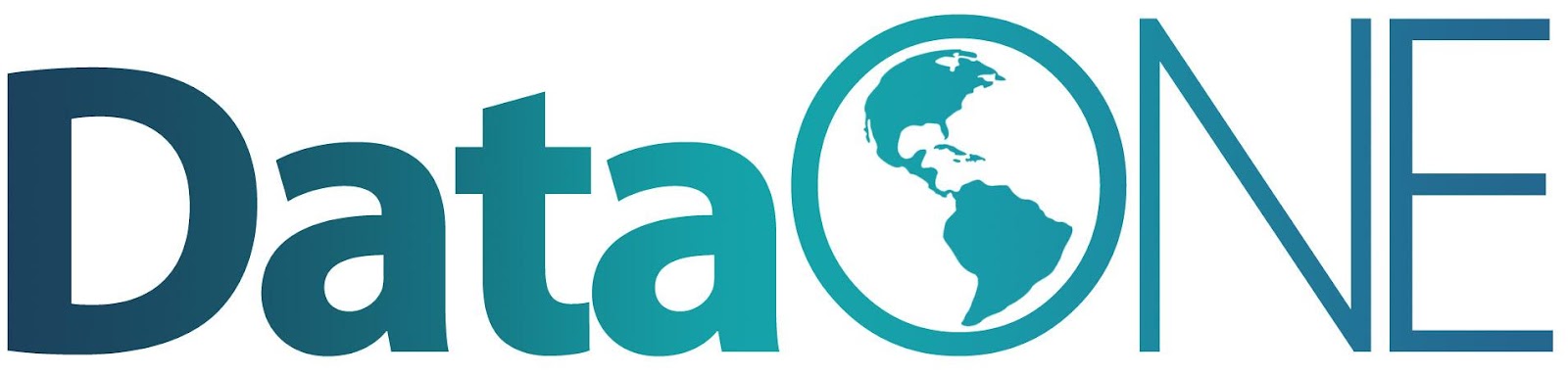 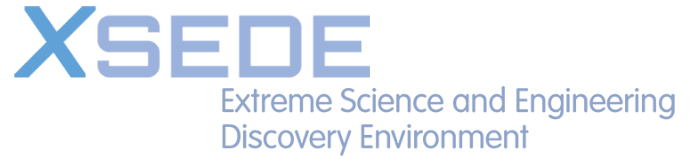 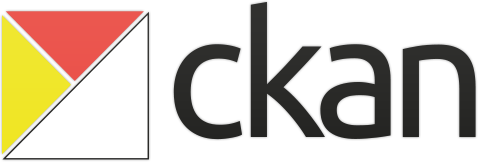 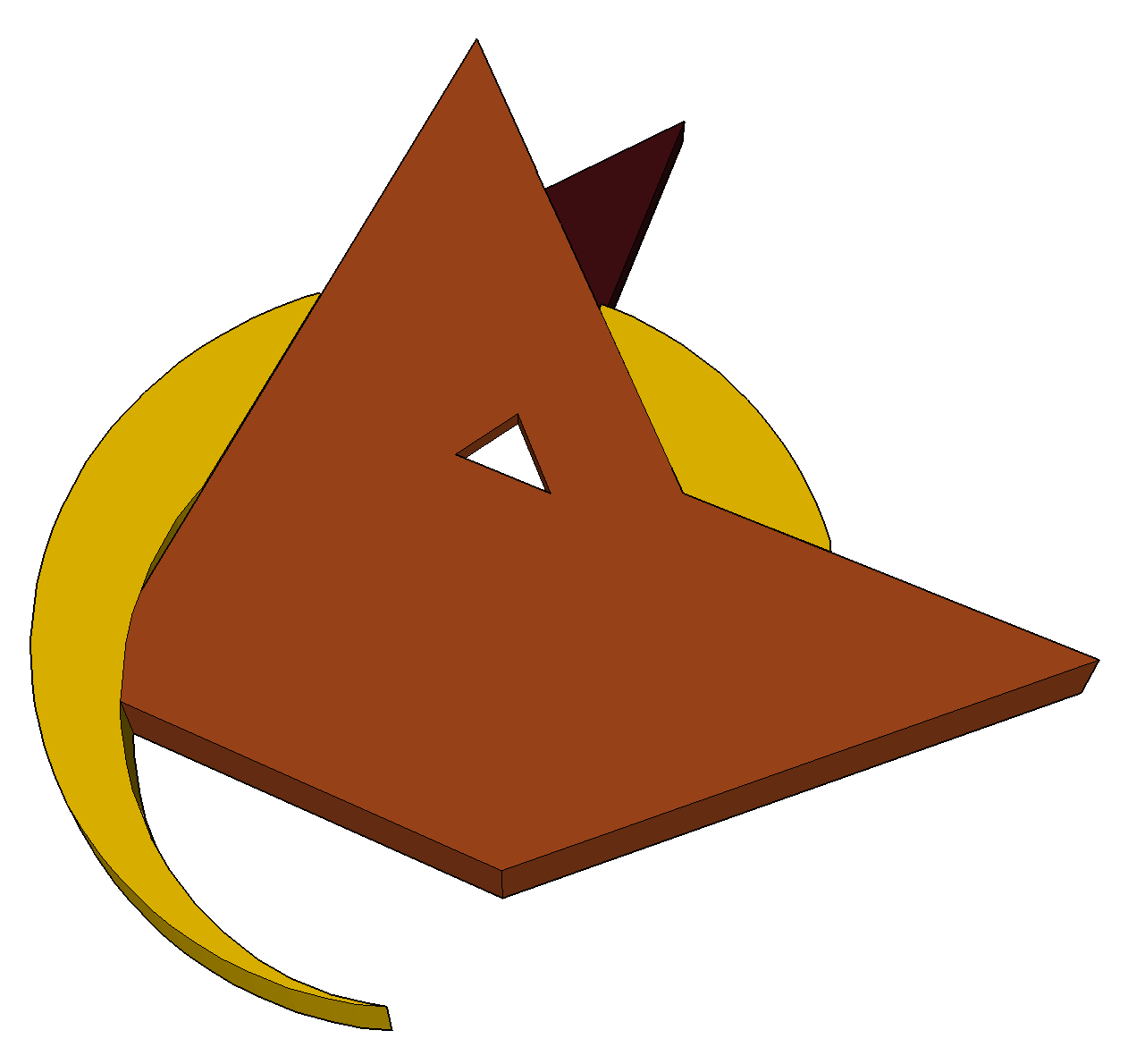 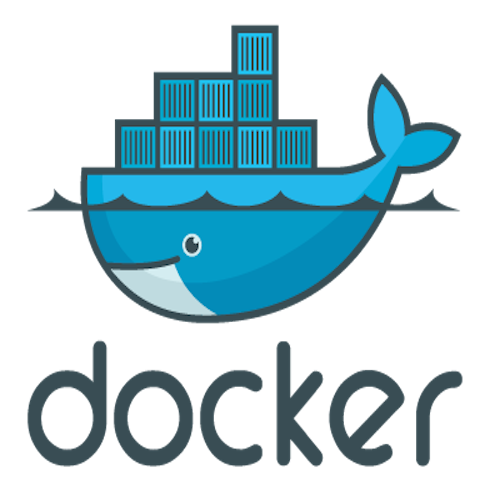 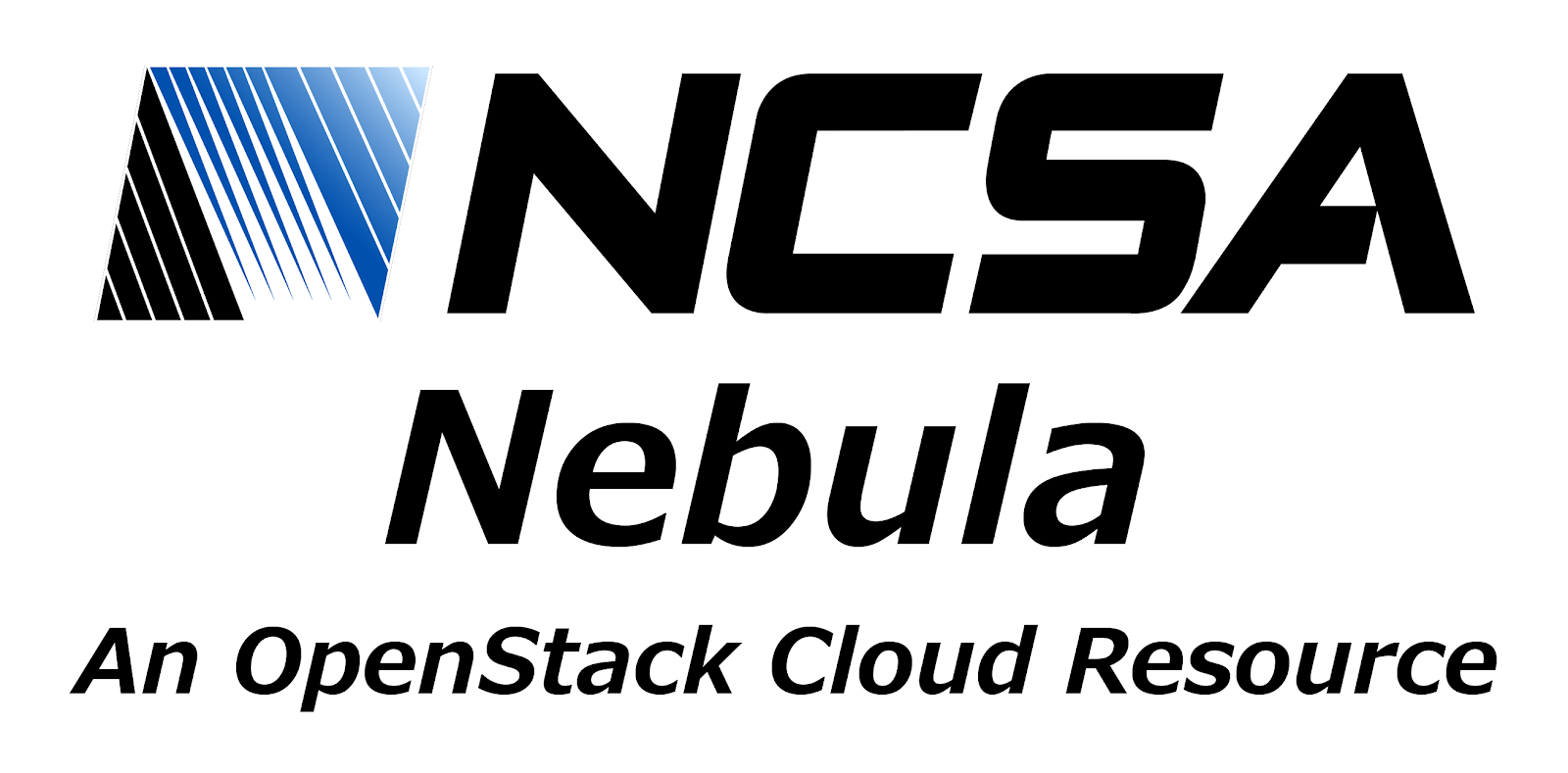 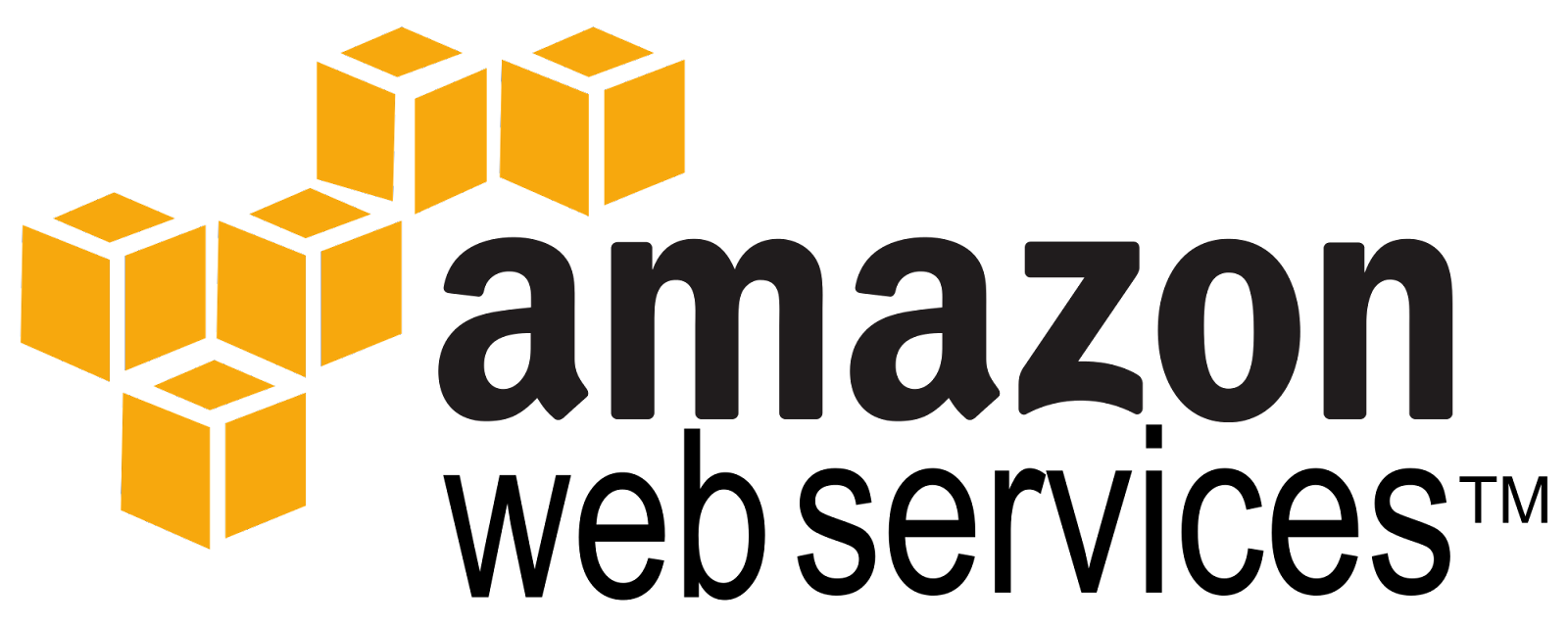 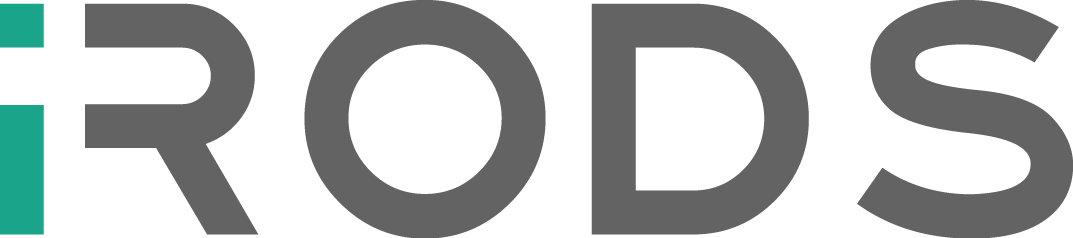 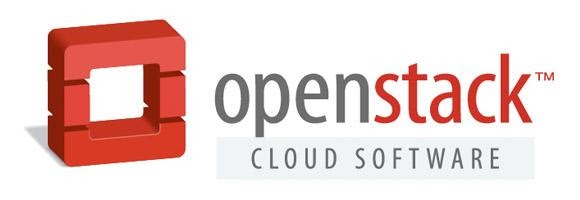 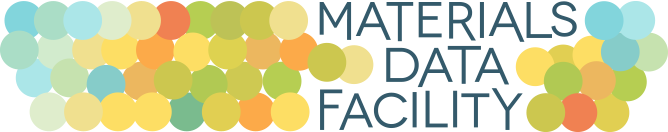 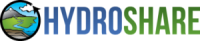